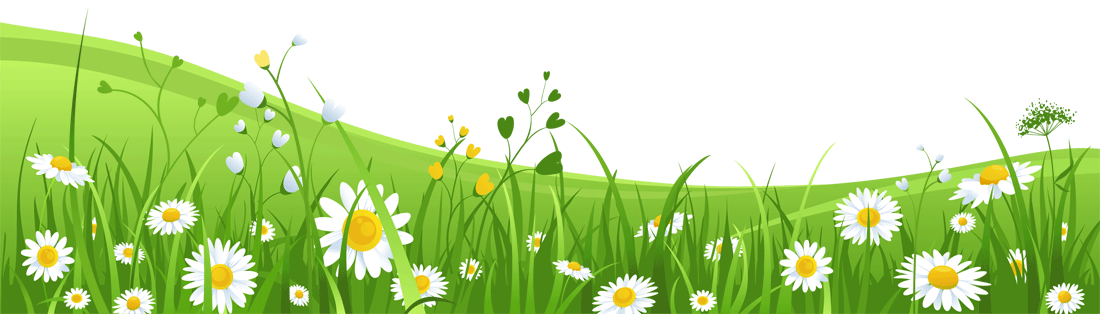 [Speaker Notes: Август
Собираем в августе
Урожай плодов.
Много людям радости
После всех трудов.
Солнце над просторными
Нивами стоит.
И подсолнух зернами
Черными
Набит.  Самуил Маршак]
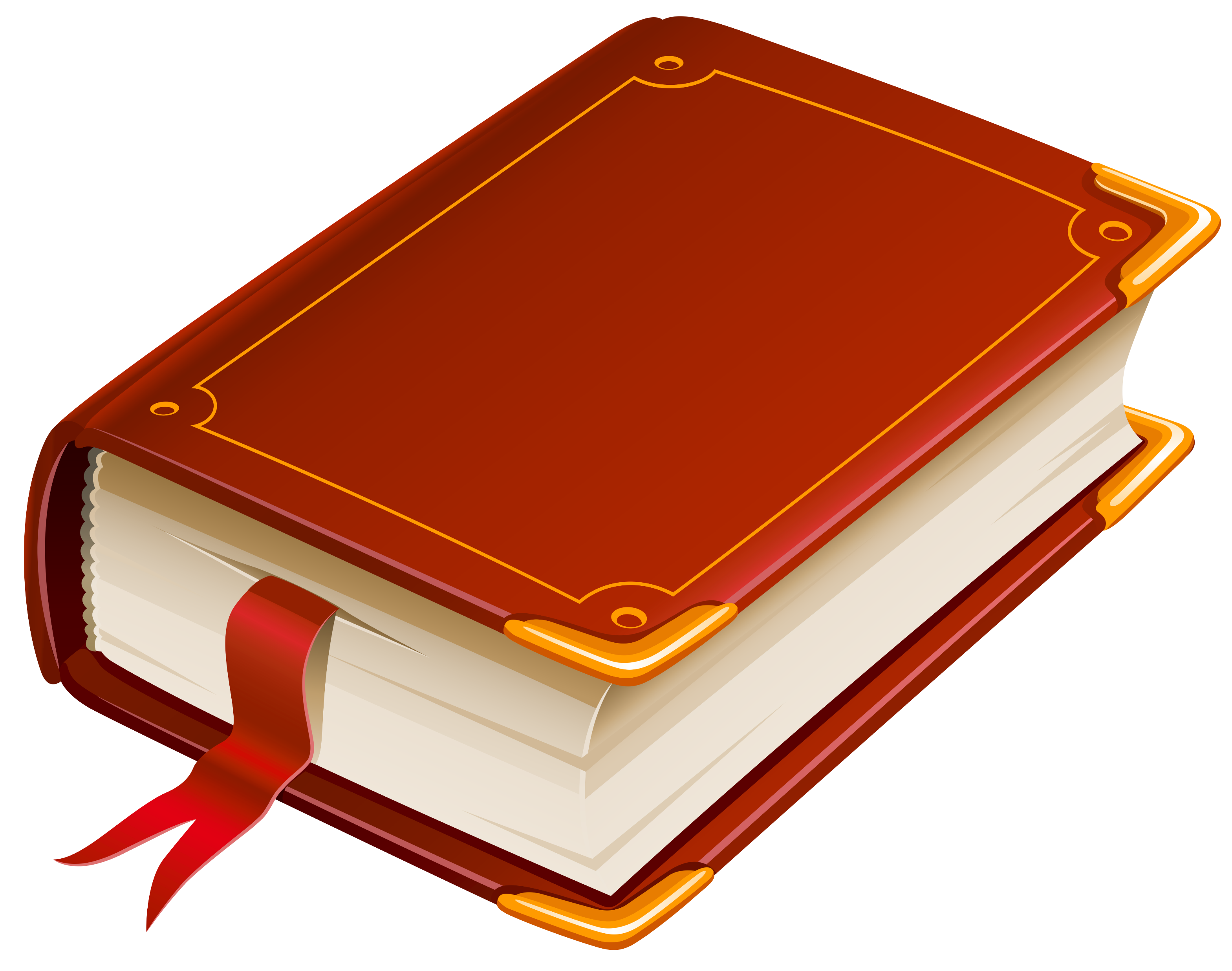 ЛЕТО АВГУСТ
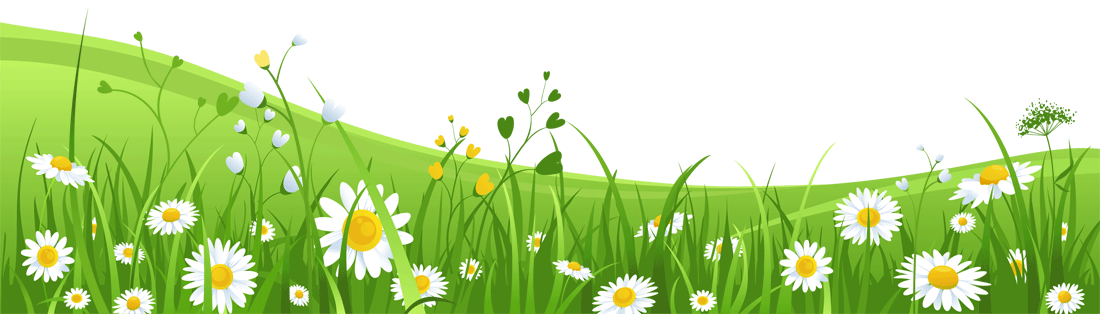 [Speaker Notes: Август
Собираем в августе
Урожай плодов.
Много людям радости
После всех трудов.
Солнце над просторными
Нивами стоит.
И подсолнух зернами
Черными
Набит.  Самуил Маршак]
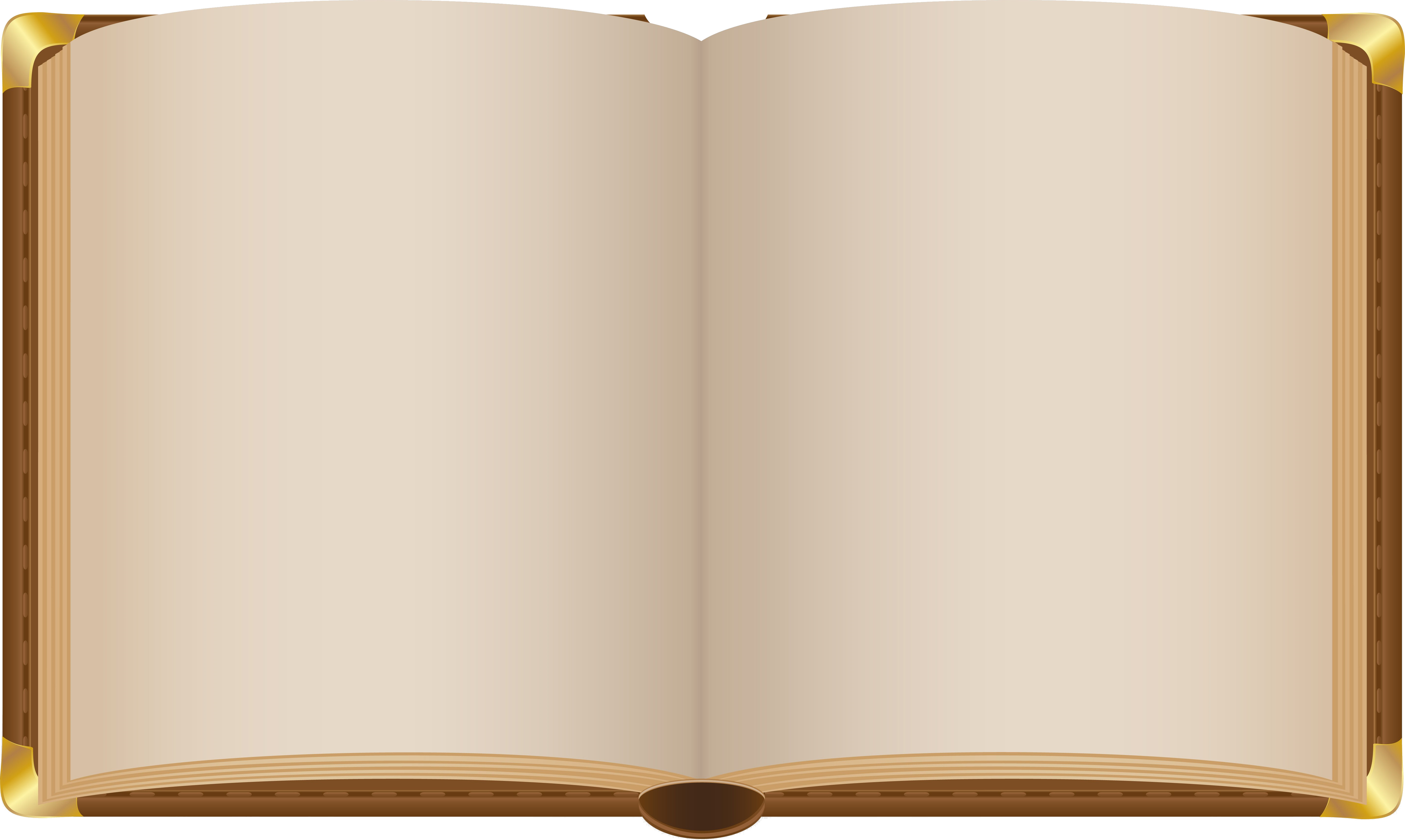 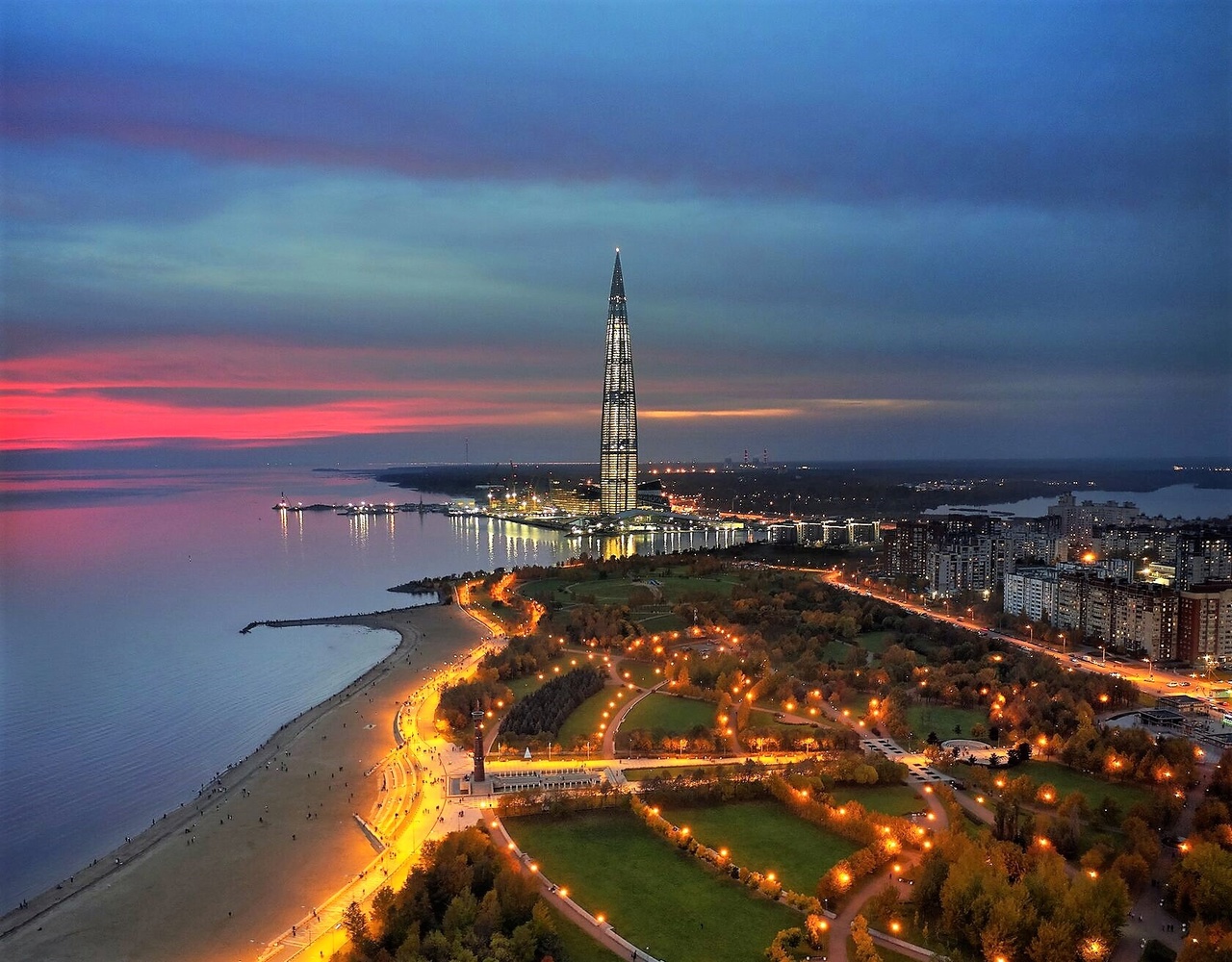 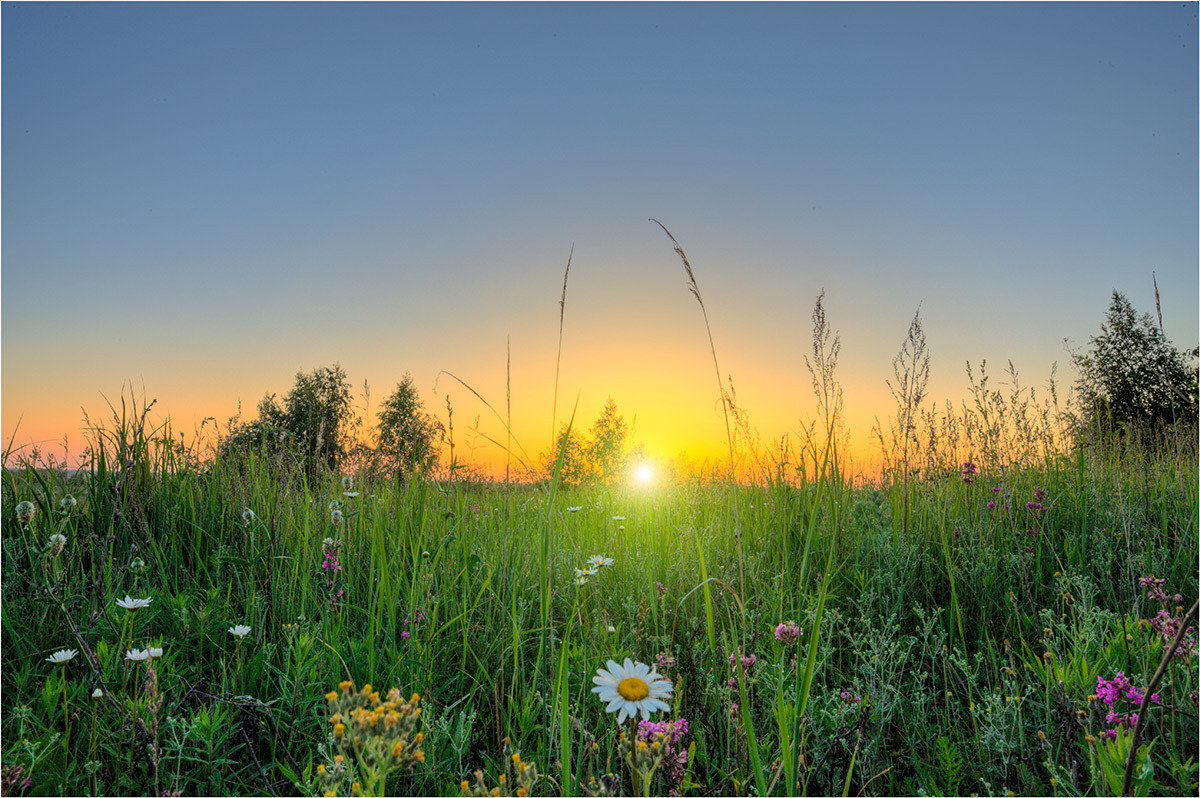 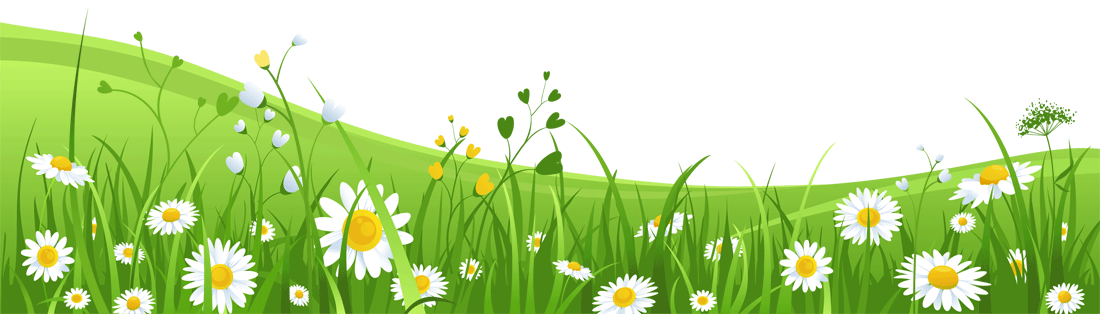 [Speaker Notes: Август – последний летний месяц. Красное лето идет на убыль.]
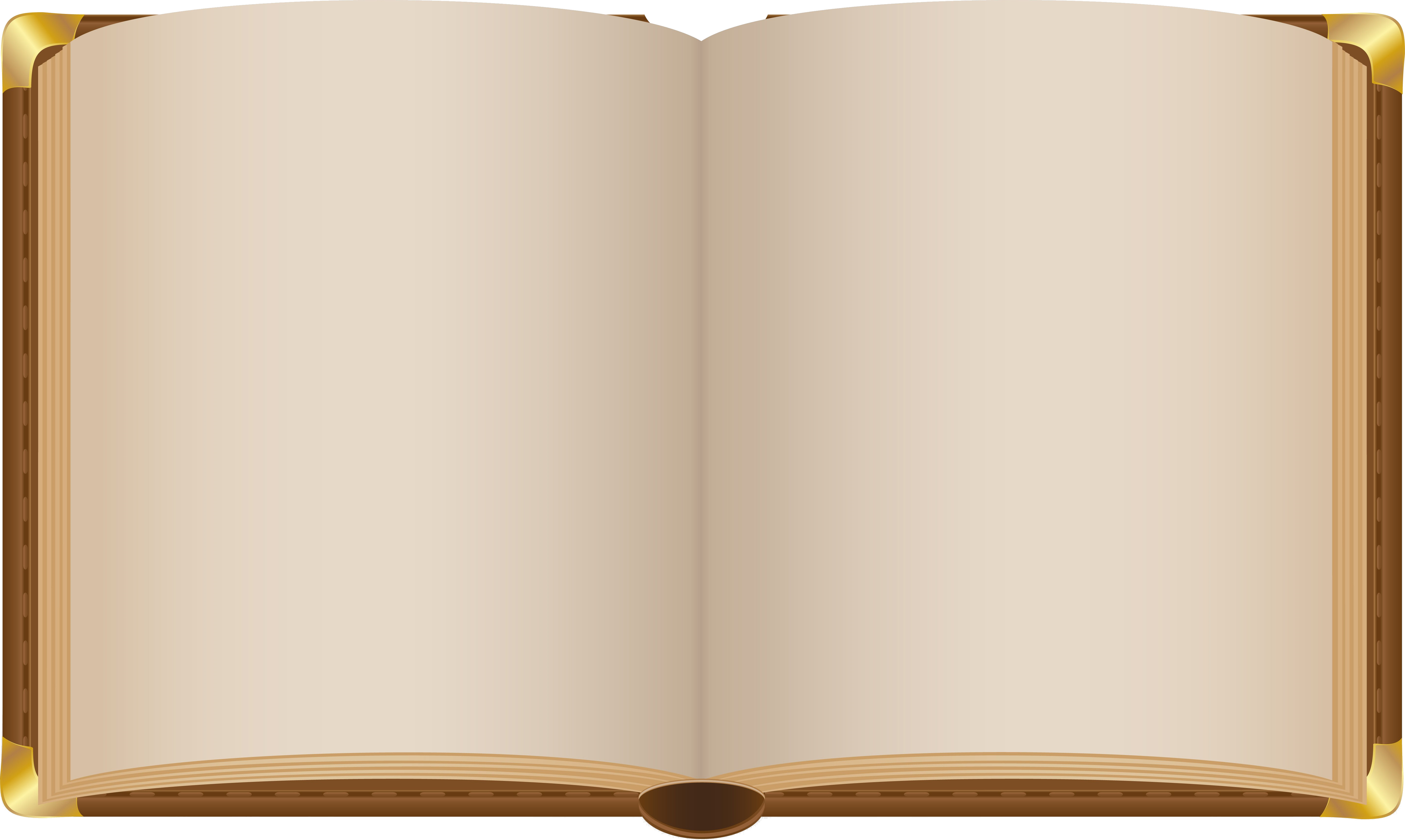 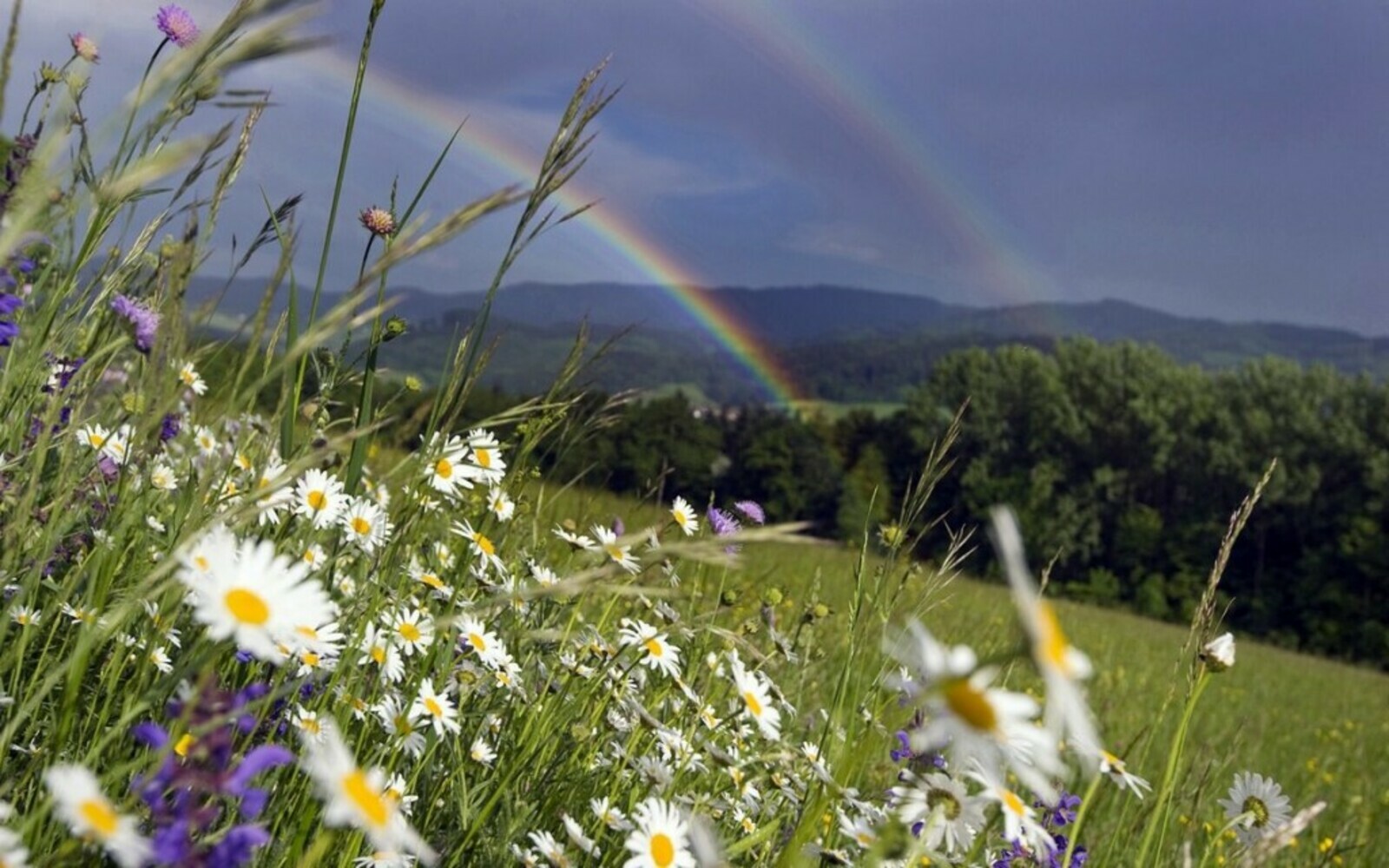 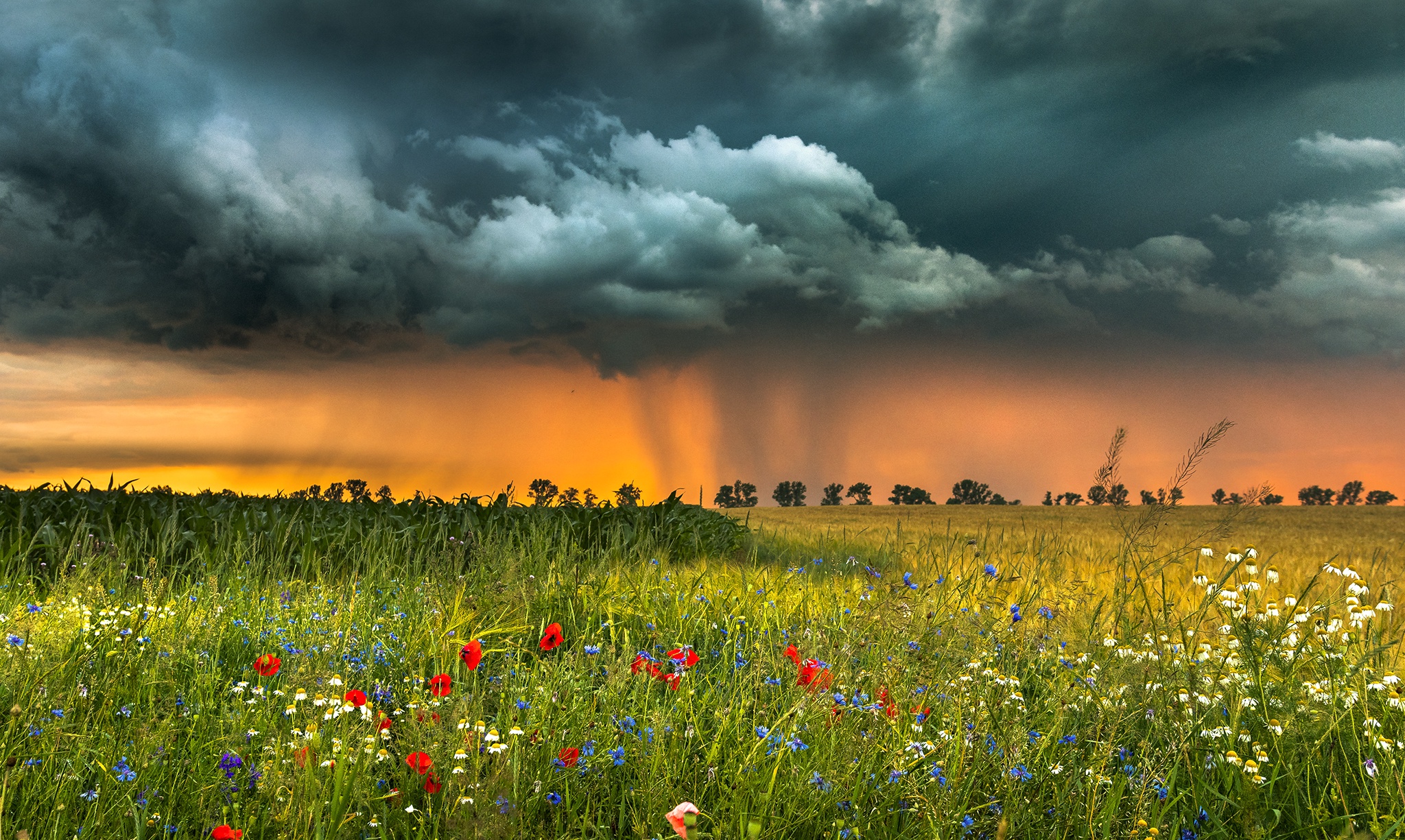 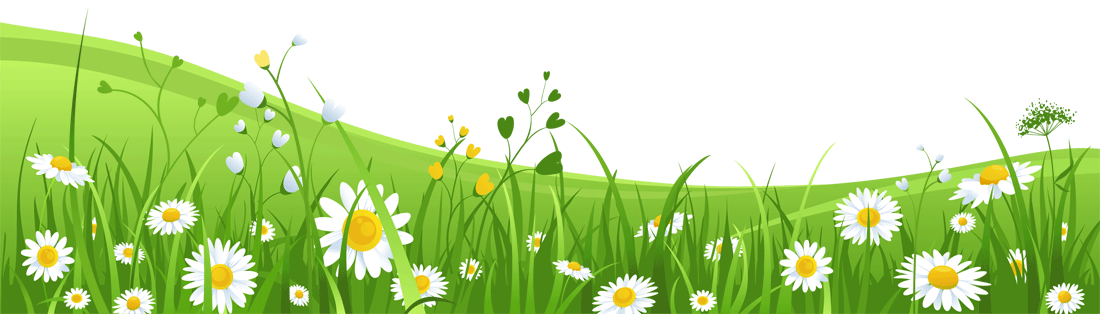 [Speaker Notes: Дни становятся короче. Солнышко еще ласкает своими теплыми лучами, но в полдень поднимается уже не так высоко. Дожди в августе не редкость. 
 
Тучи 
Шли над желтыми полями
Тучи, полные дождем,
Тучи стукнулись боками – 
Загремел сердито гром.]
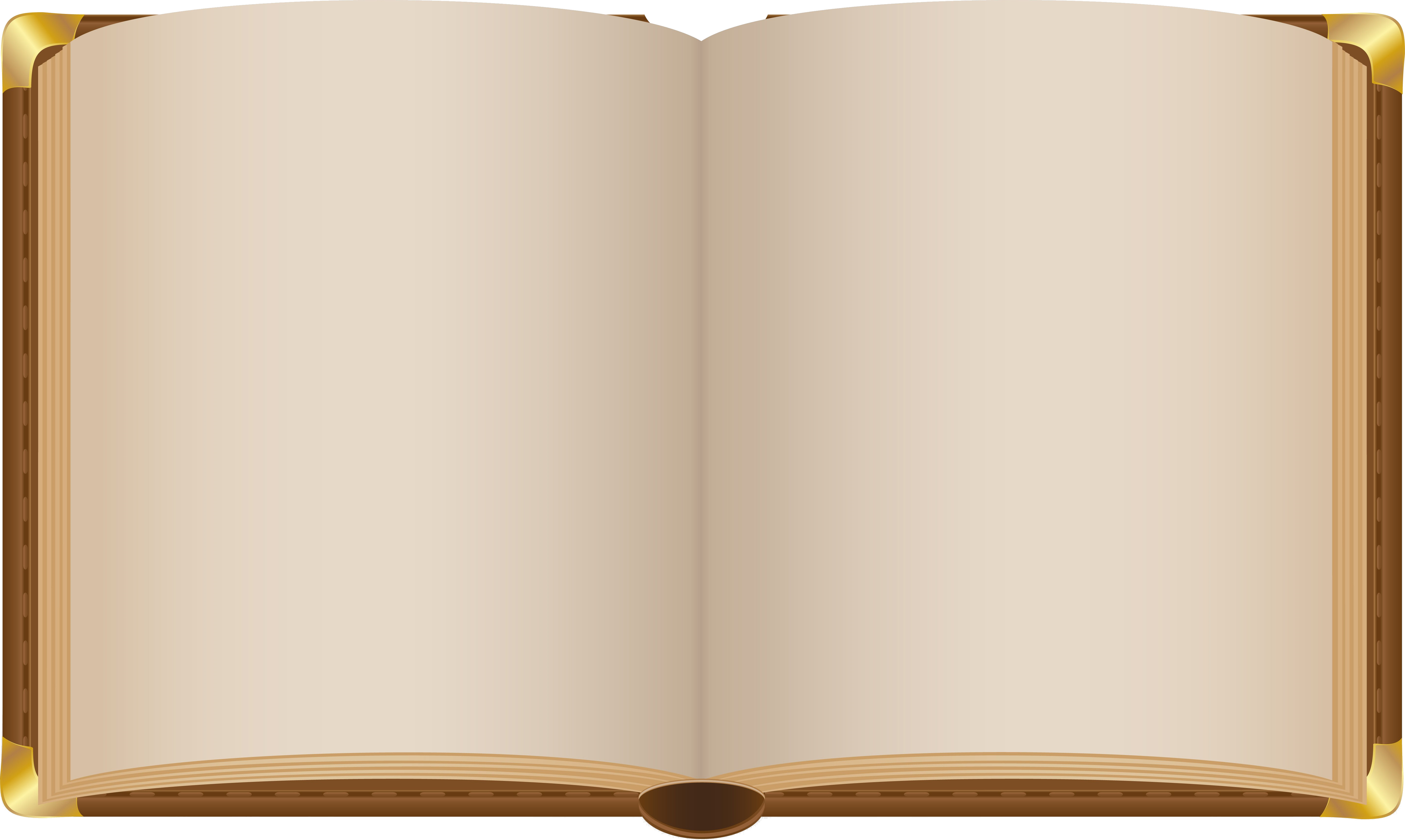 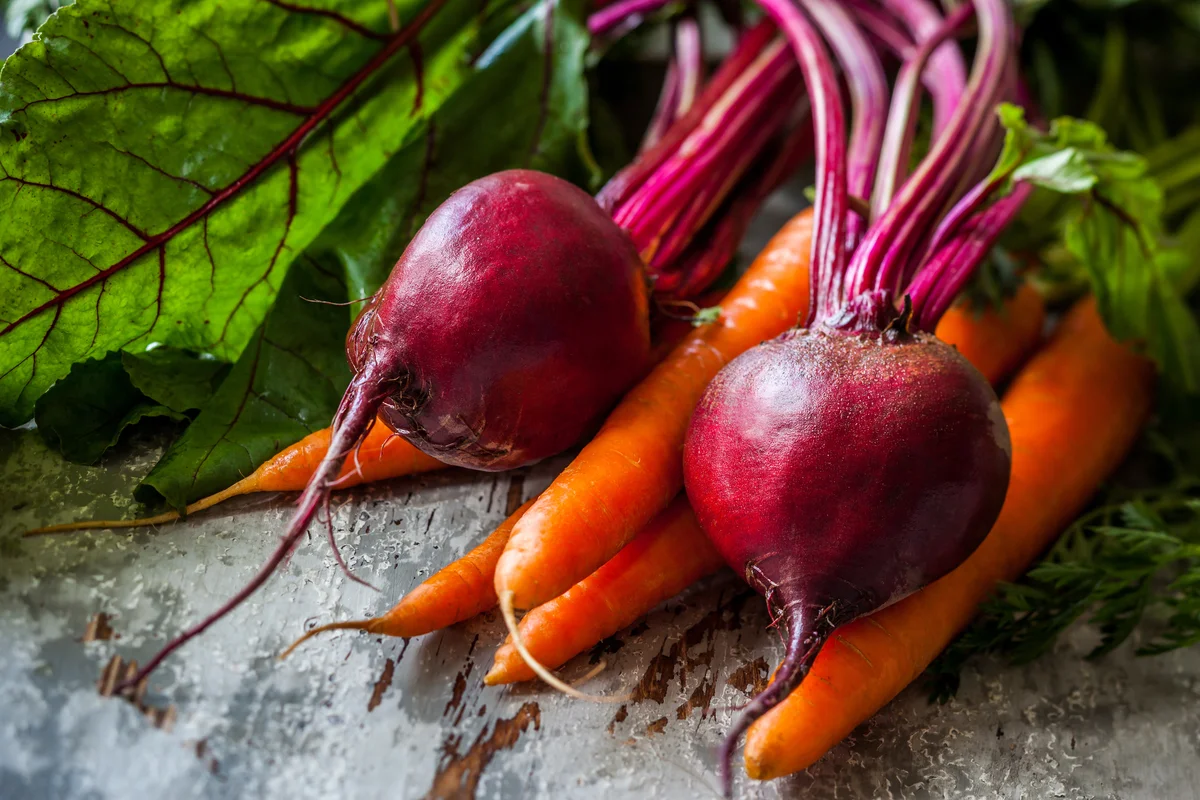 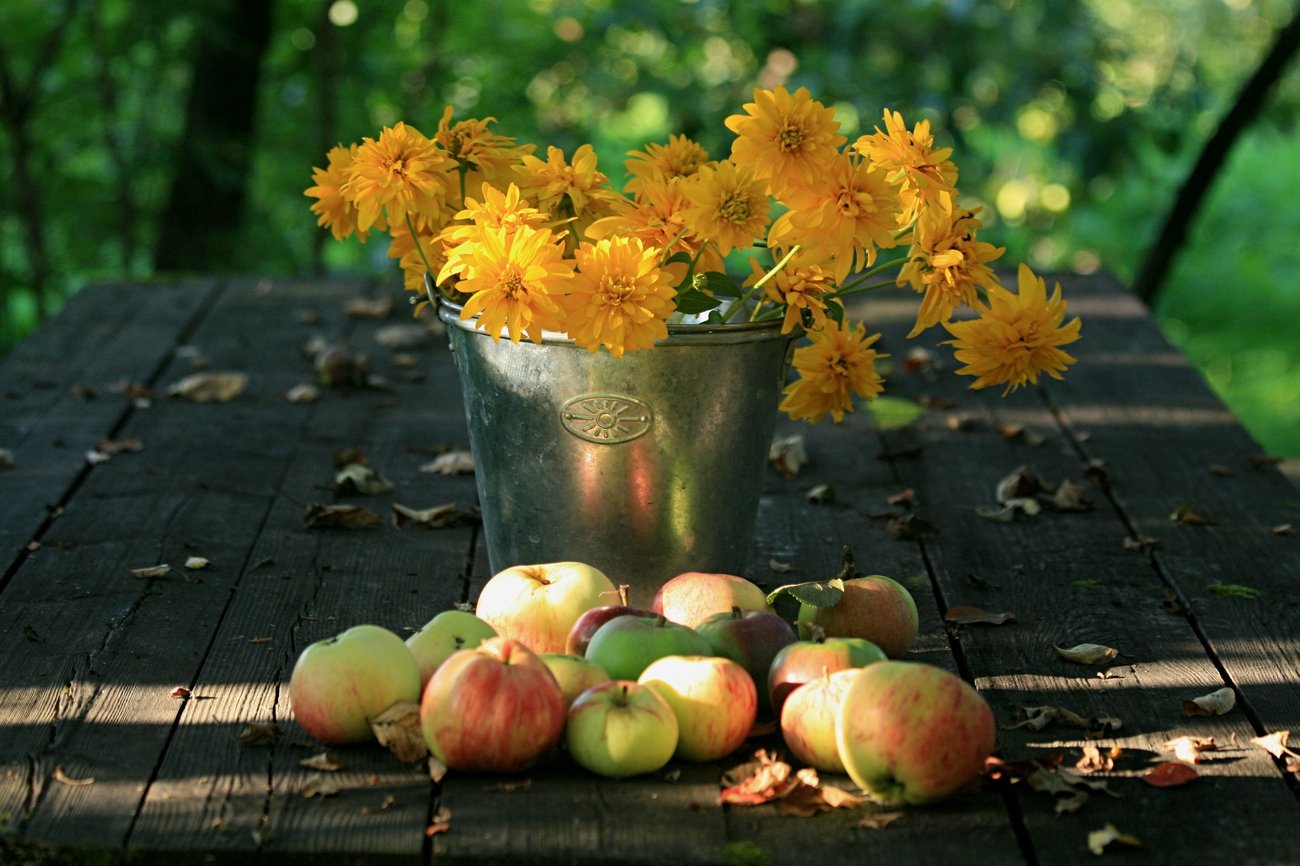 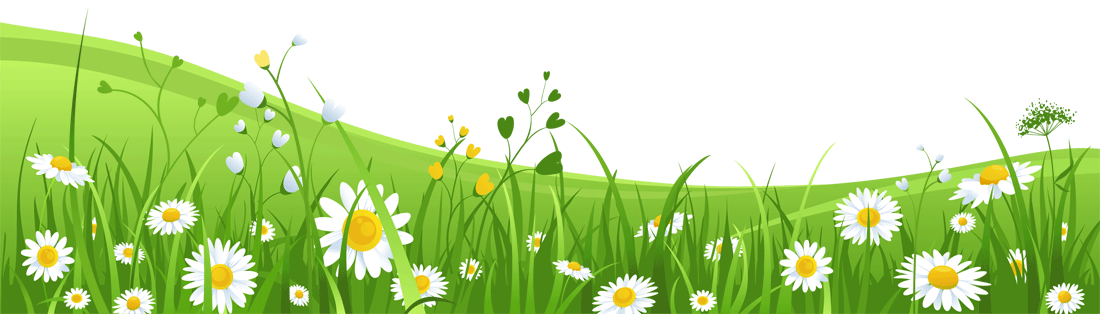 [Speaker Notes: Август самый щедрый, богатый месяц в году: в садах созревают яблоки, груши, сливы, в огородах – морковь, свекла, лук.]
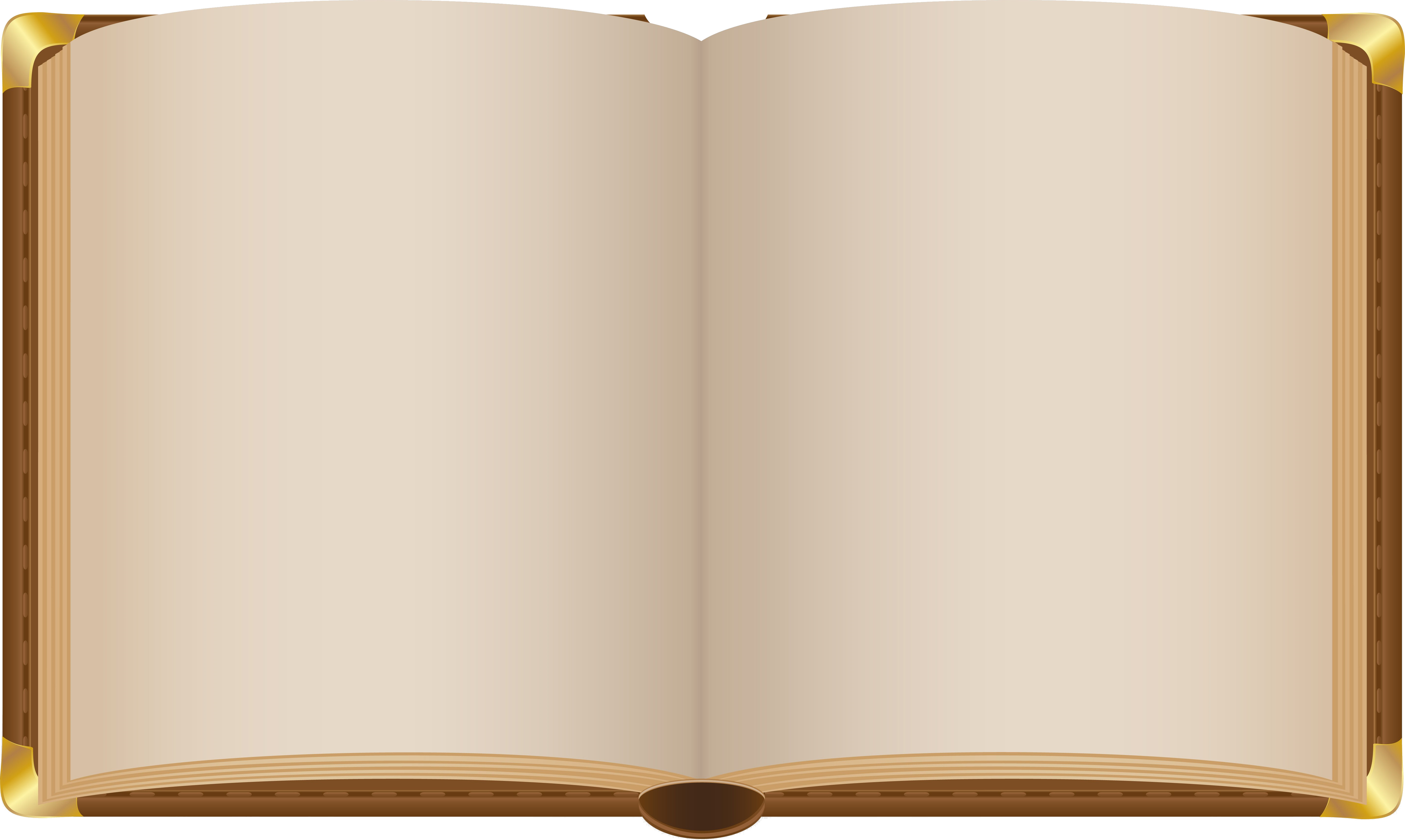 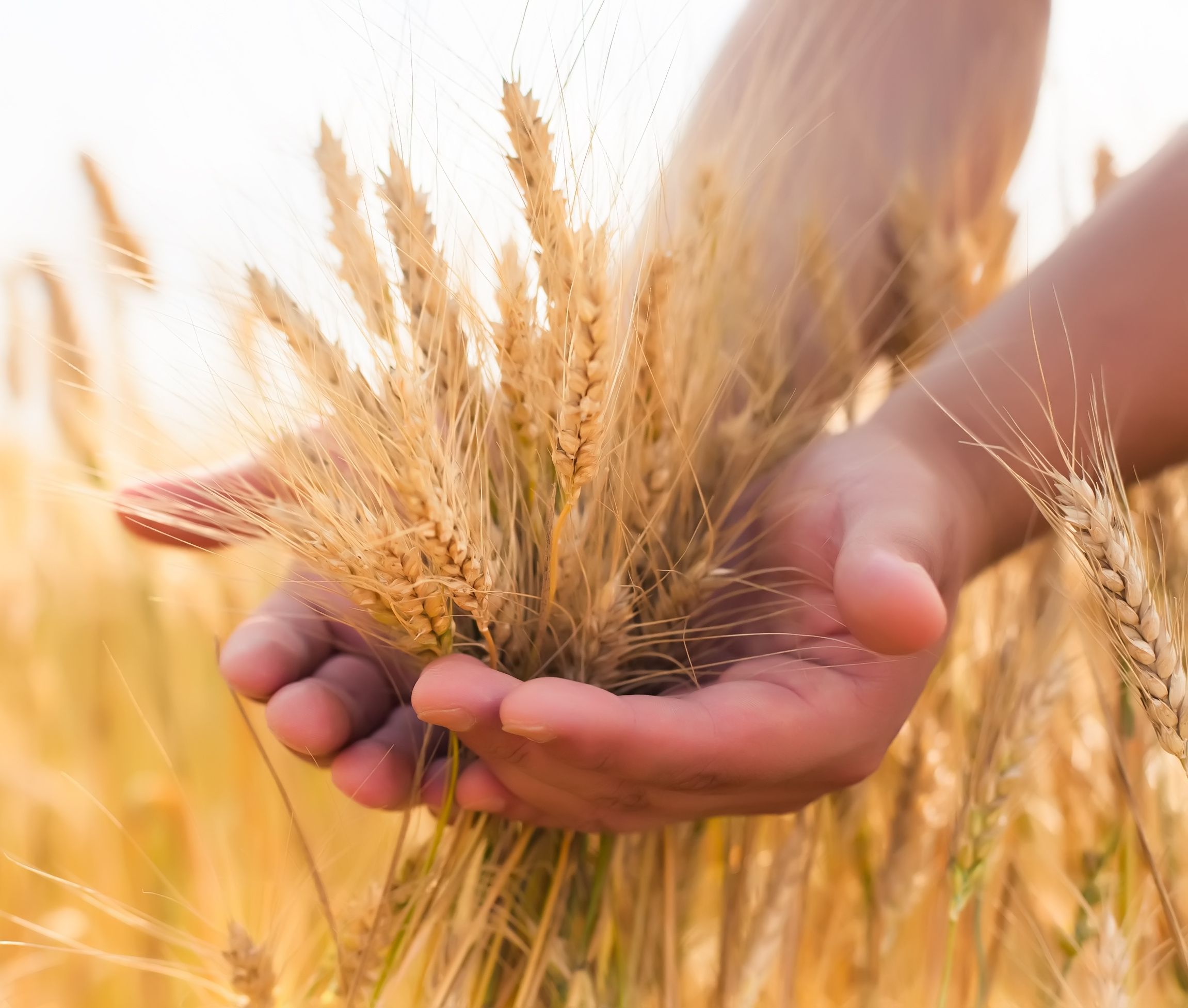 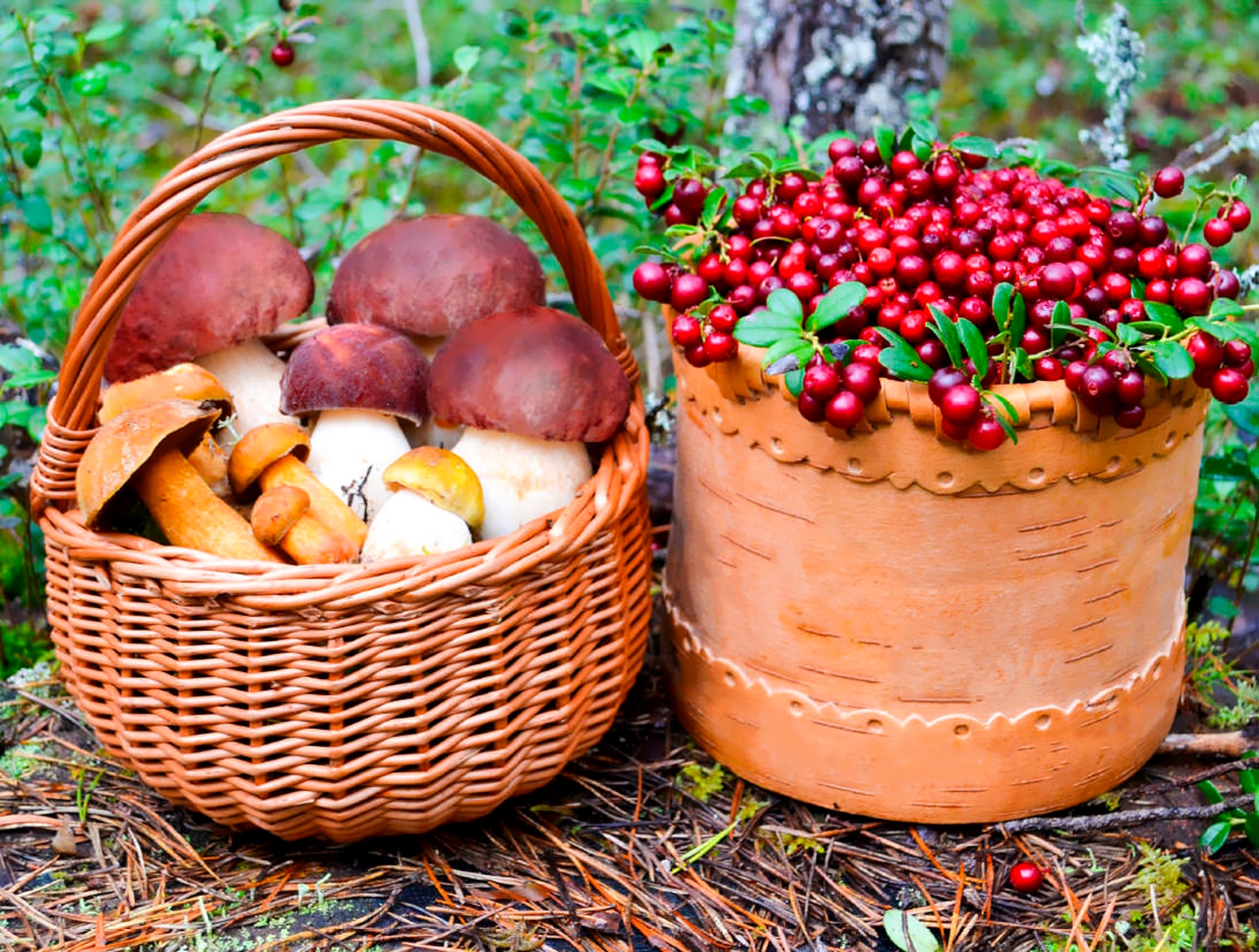 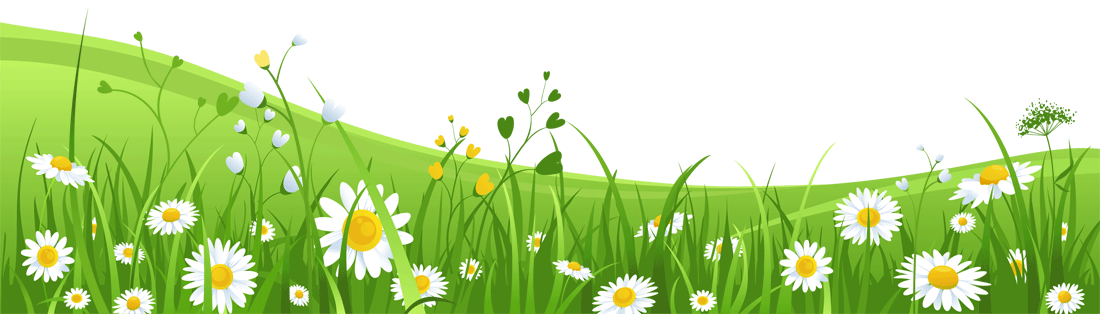 [Speaker Notes: В полях наливаются спелостью колосья ржи и пшеницы, а в лесах много грибов, ягод и орехов. Поэтому и зовут август в народе «хлебосолом».
 Август
Вот и близко завершенье
Летней солнечной поры.
Щедрый август, в утешенье,
Преподносит нам дары.
 
Полон лес грибов и ягод.
Сколько хочешь, собирай!
Мёд душистый сладок, сладок.
Жнут пшеницы урожай.]
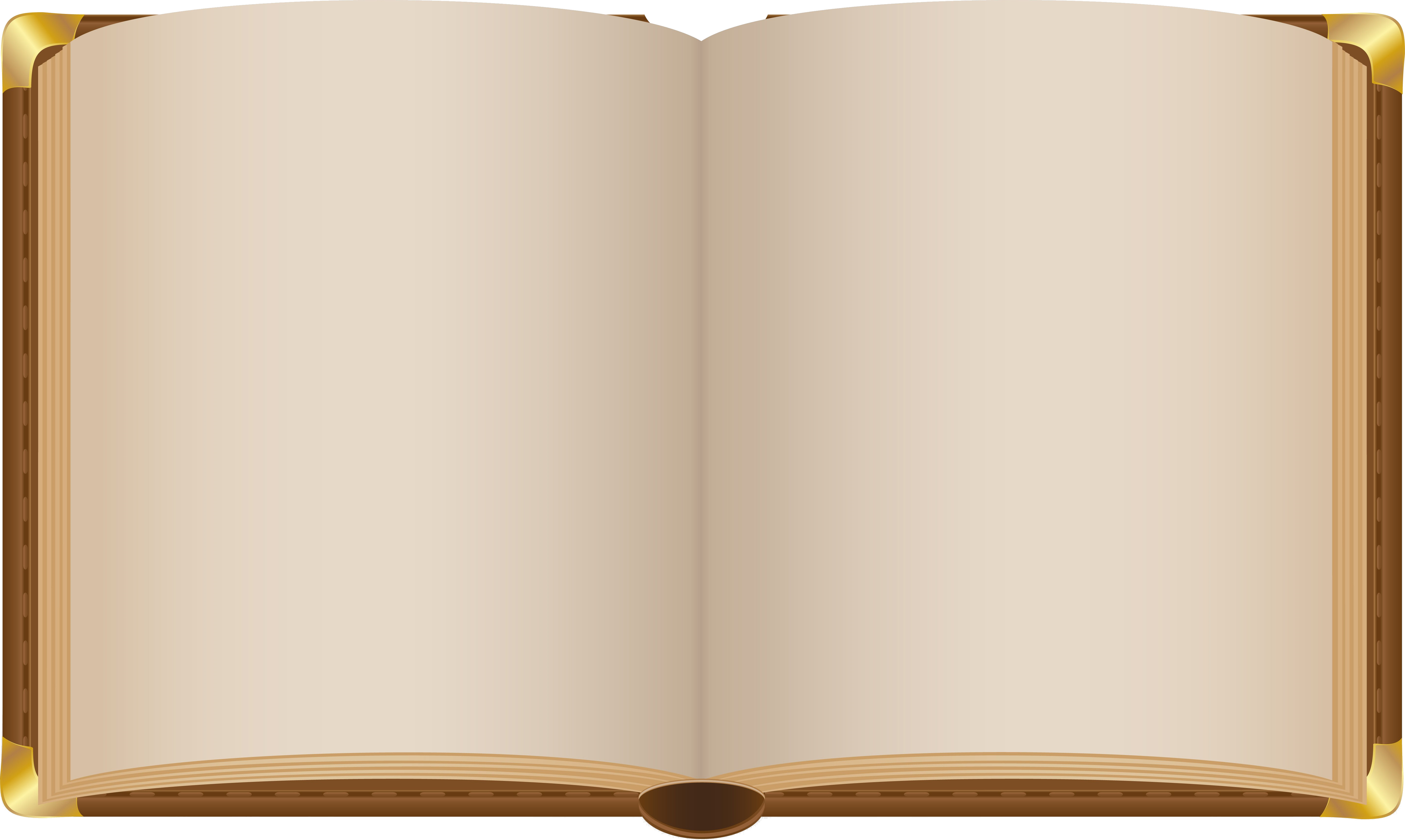 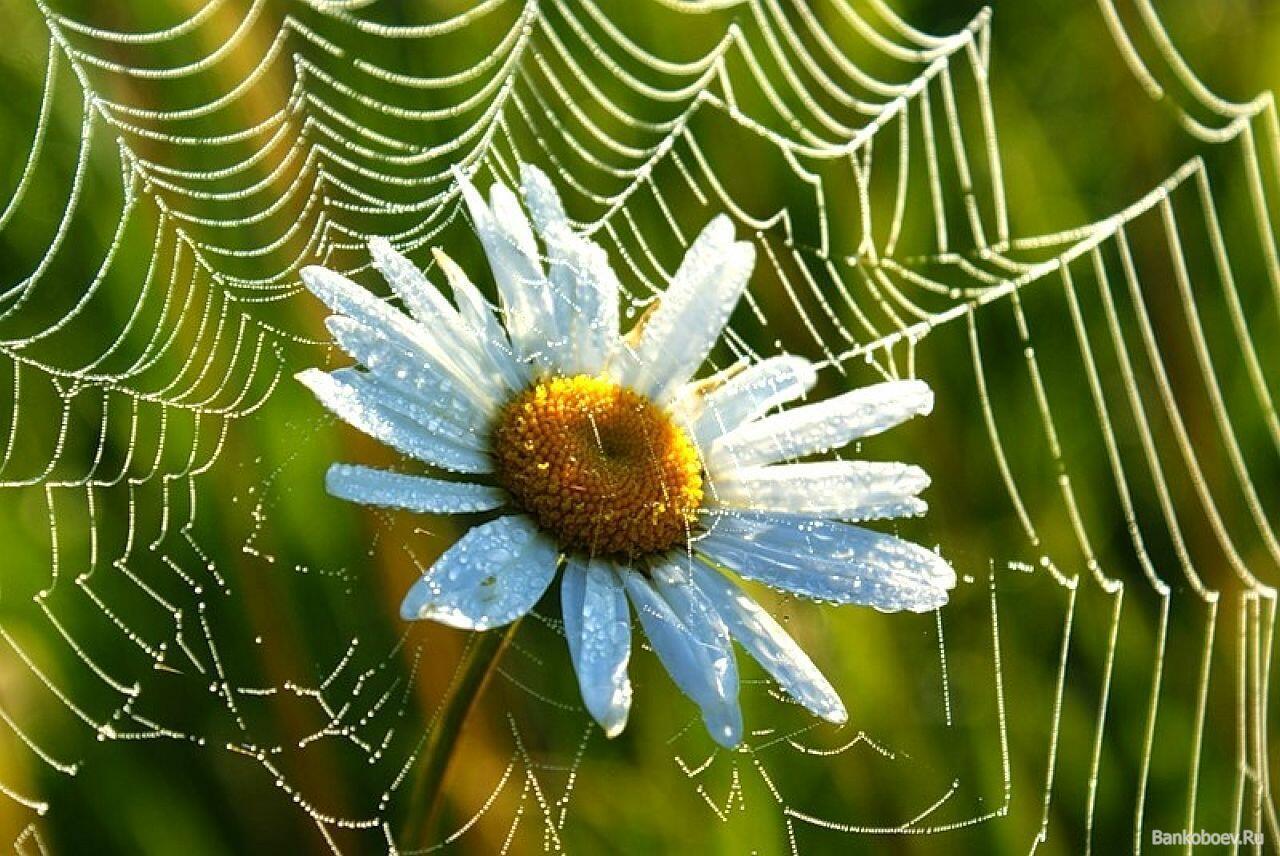 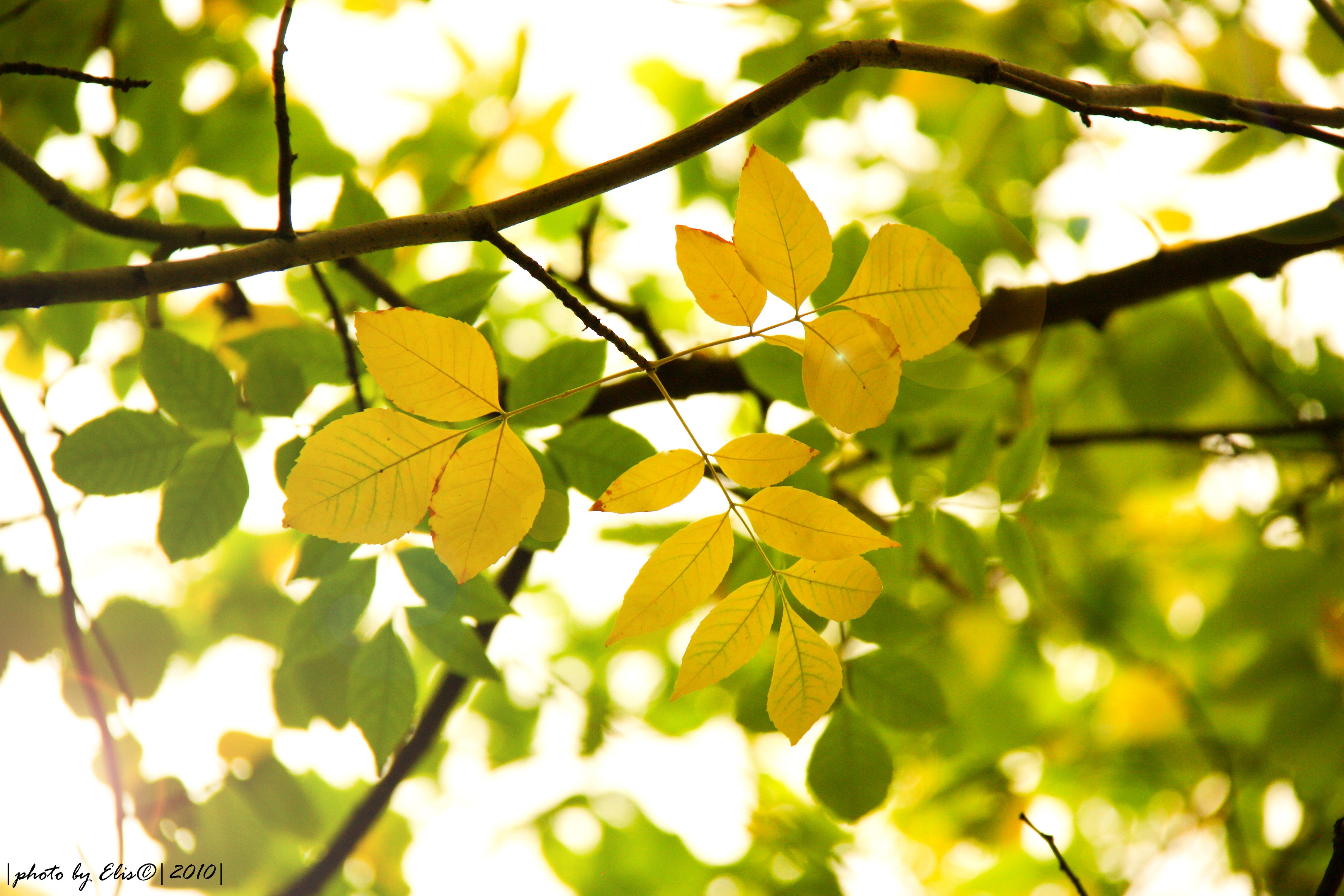 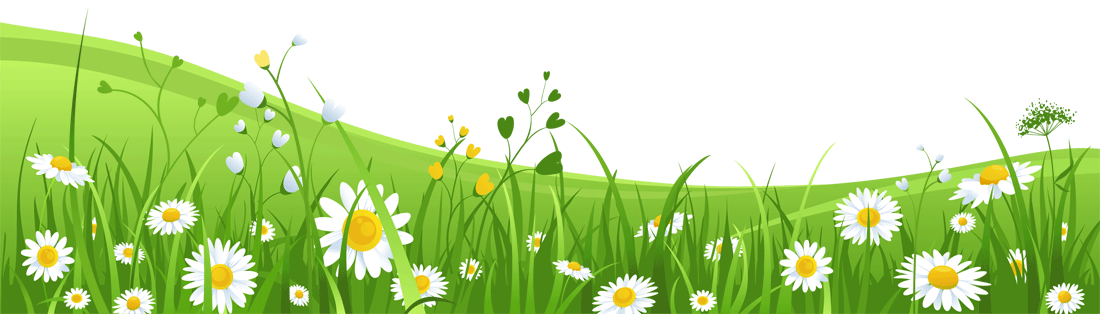 [Speaker Notes: В конце августа появляются на деревьях первые желтые листочки – приметы ранней осени, а на солнце поблескивают легкие серебряные нити паутины.]
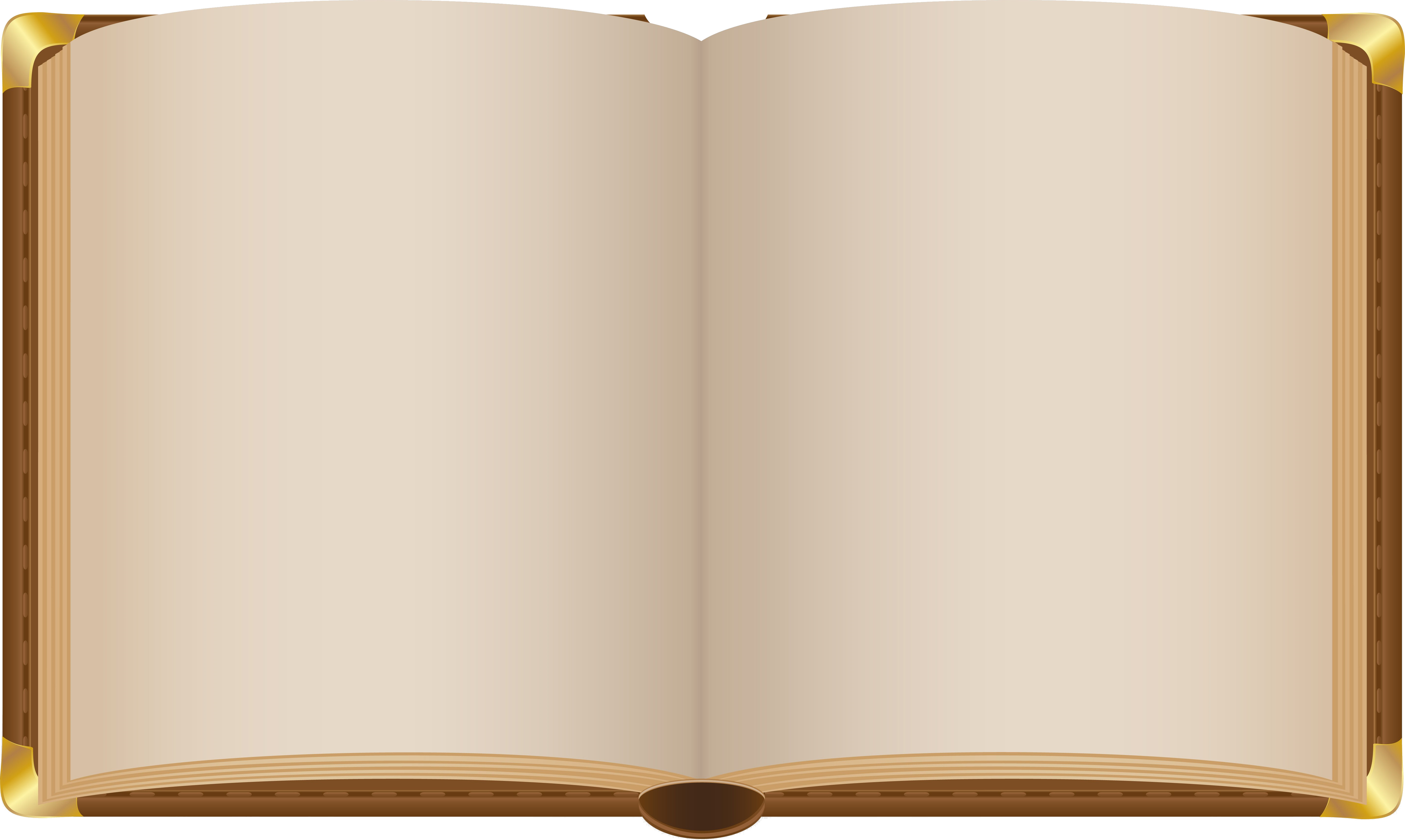 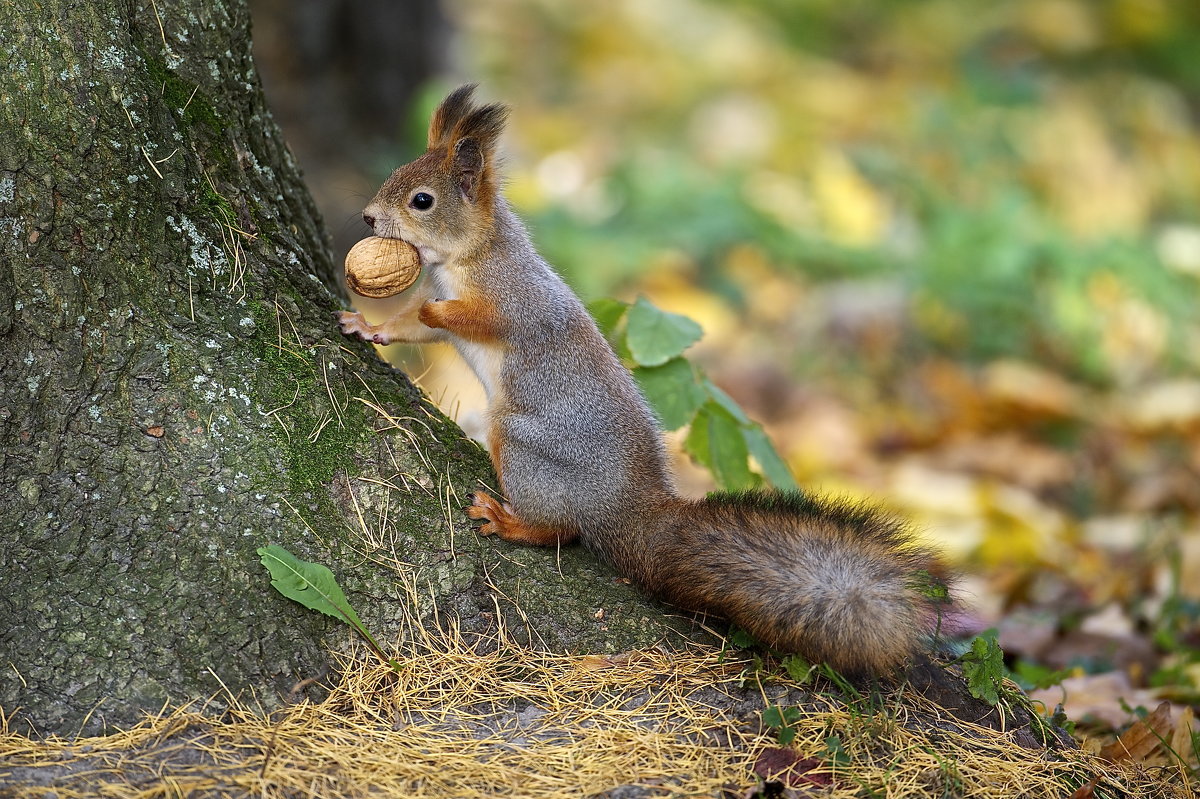 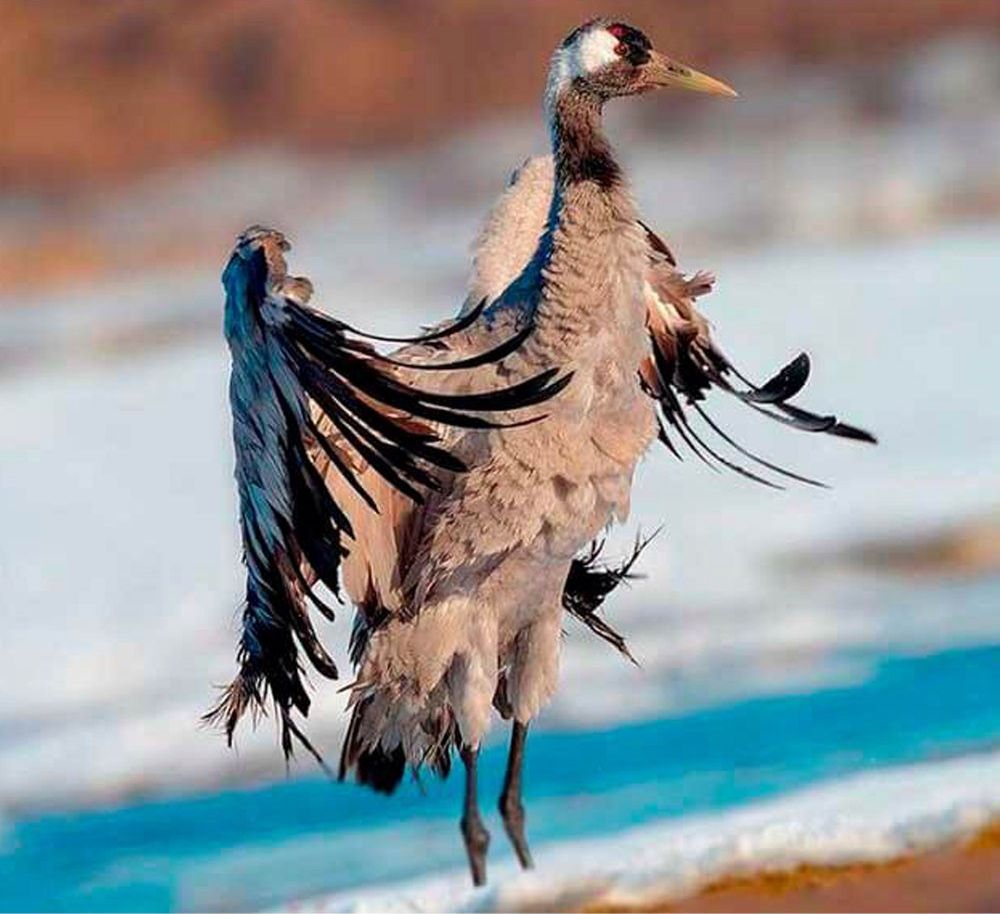 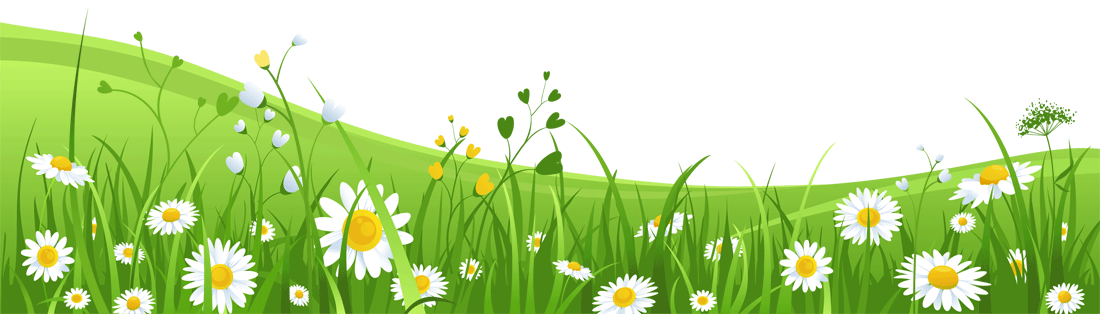 [Speaker Notes: В конце августа жизнь в лесу постепенно замирает. Смолкают птичьи голоса. Молодняк ведет самостоятельную жизнь. Старые птицы перед началом осени линяют. Животные: ежик, белка, барсук – начинают делать запасы в свои лесные кладовые.]
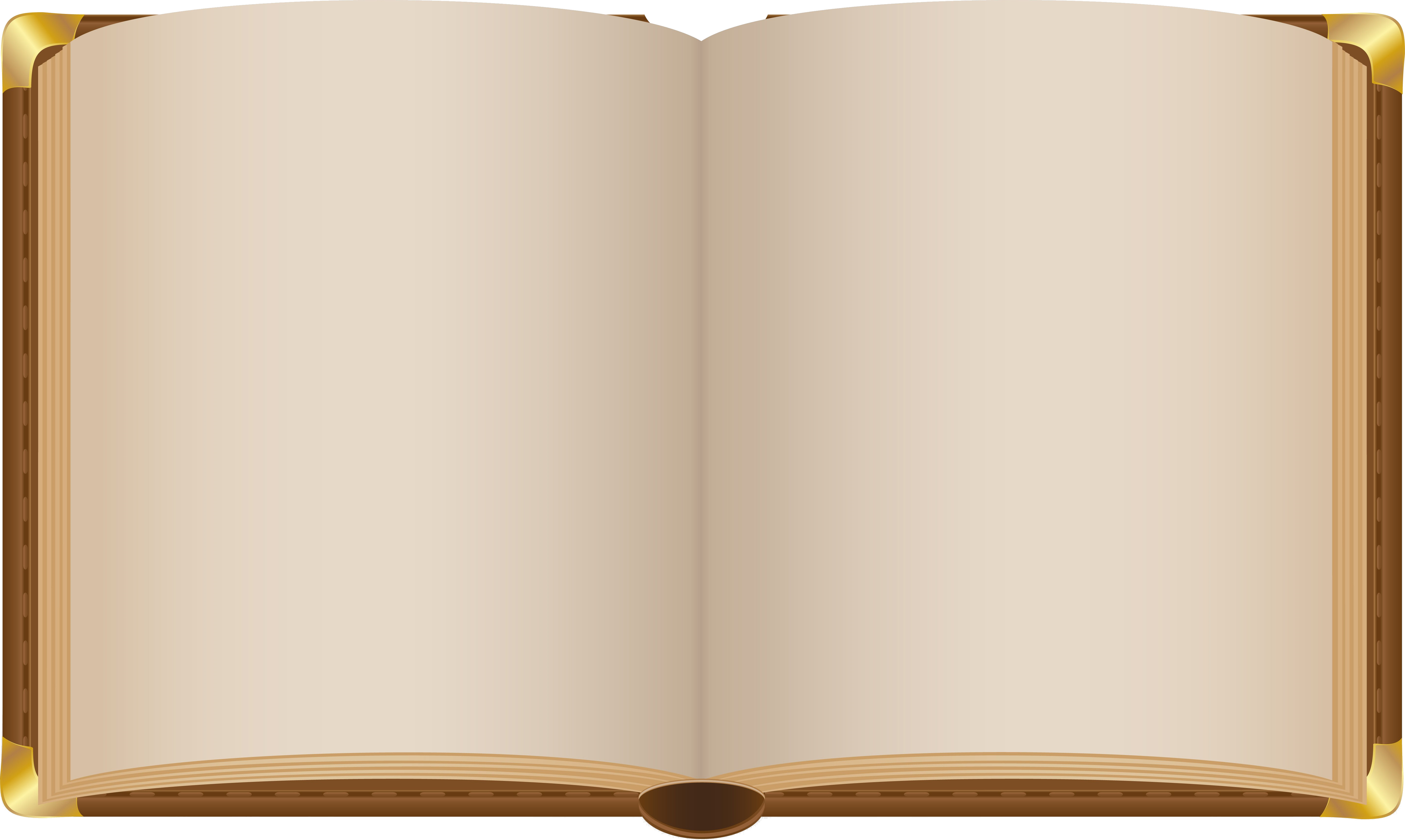 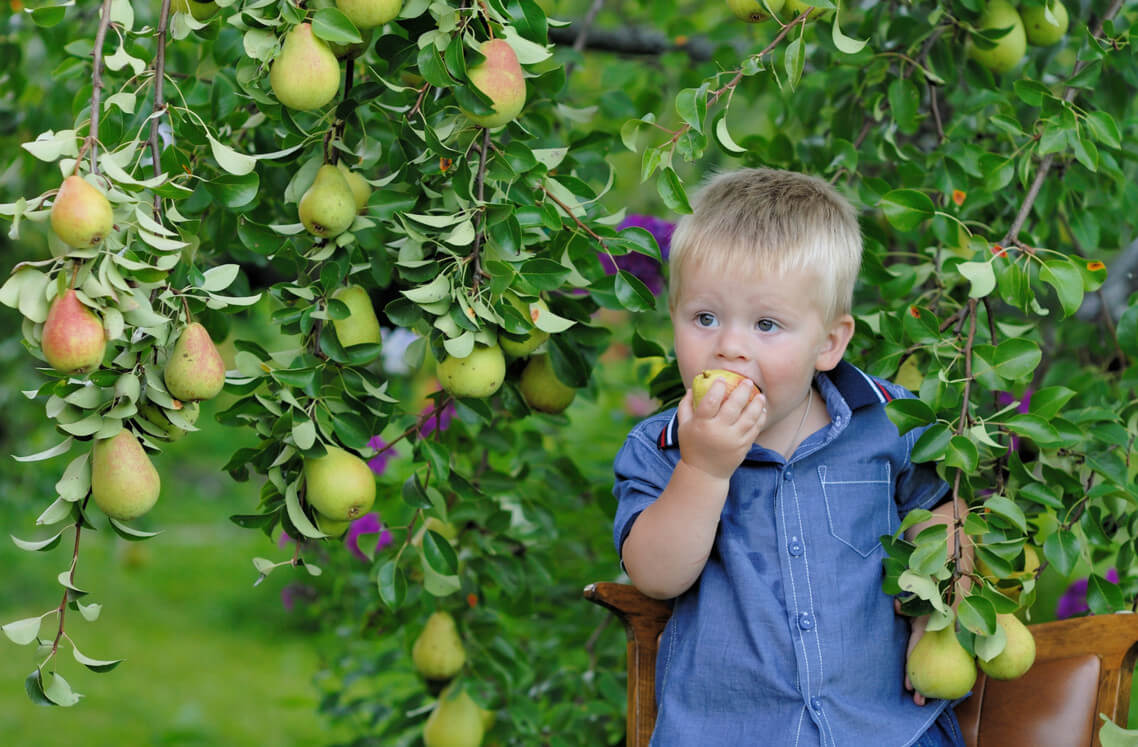 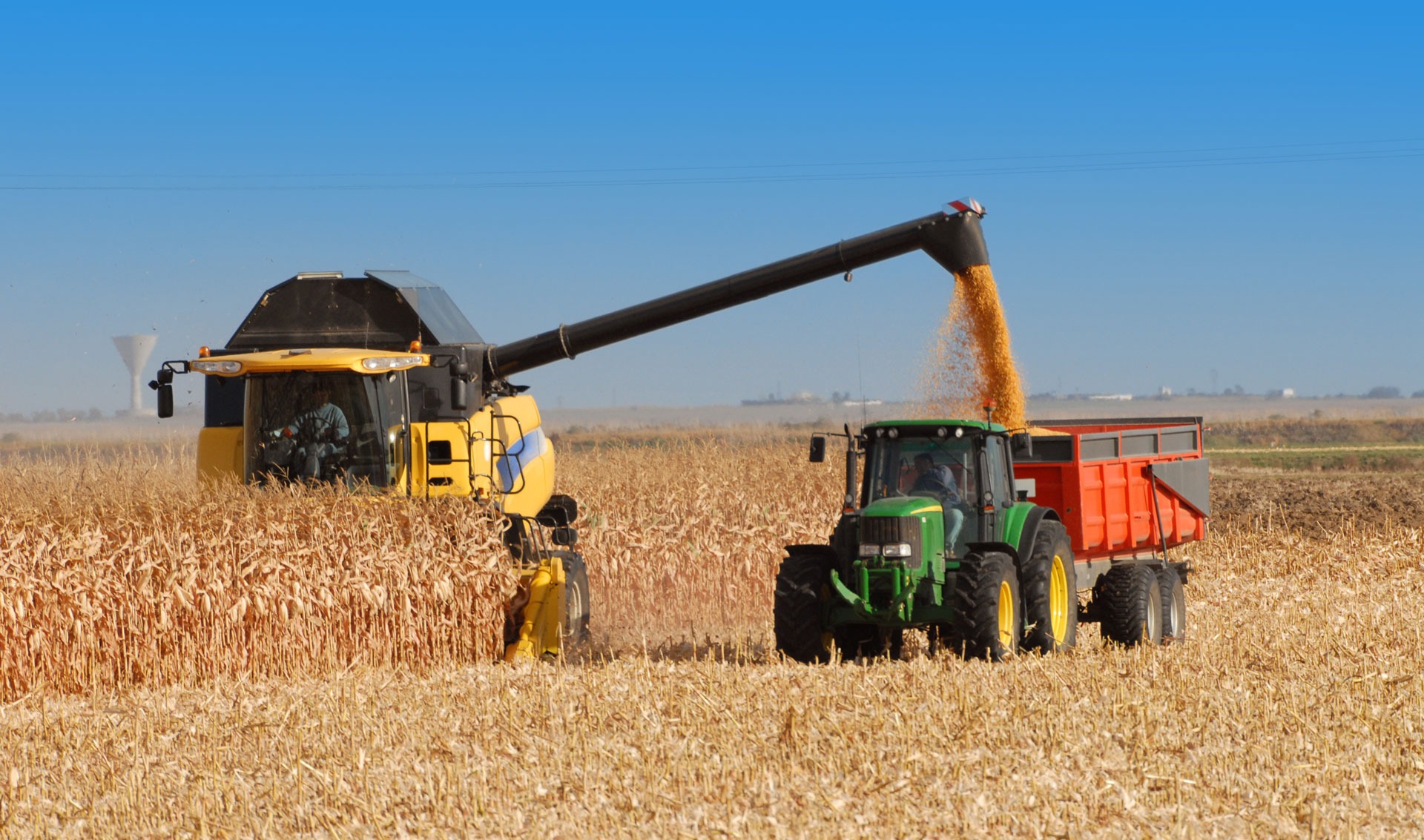 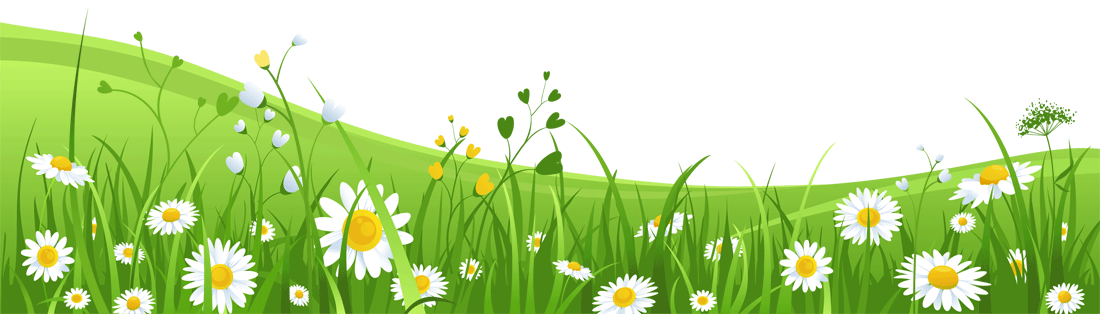 [Speaker Notes: Август – праздник жатвы. Убирают с полей рожь, пшеницу, овес. В садах снимают с веток румяные наливные  яблоки, укладывают их в корзины.]
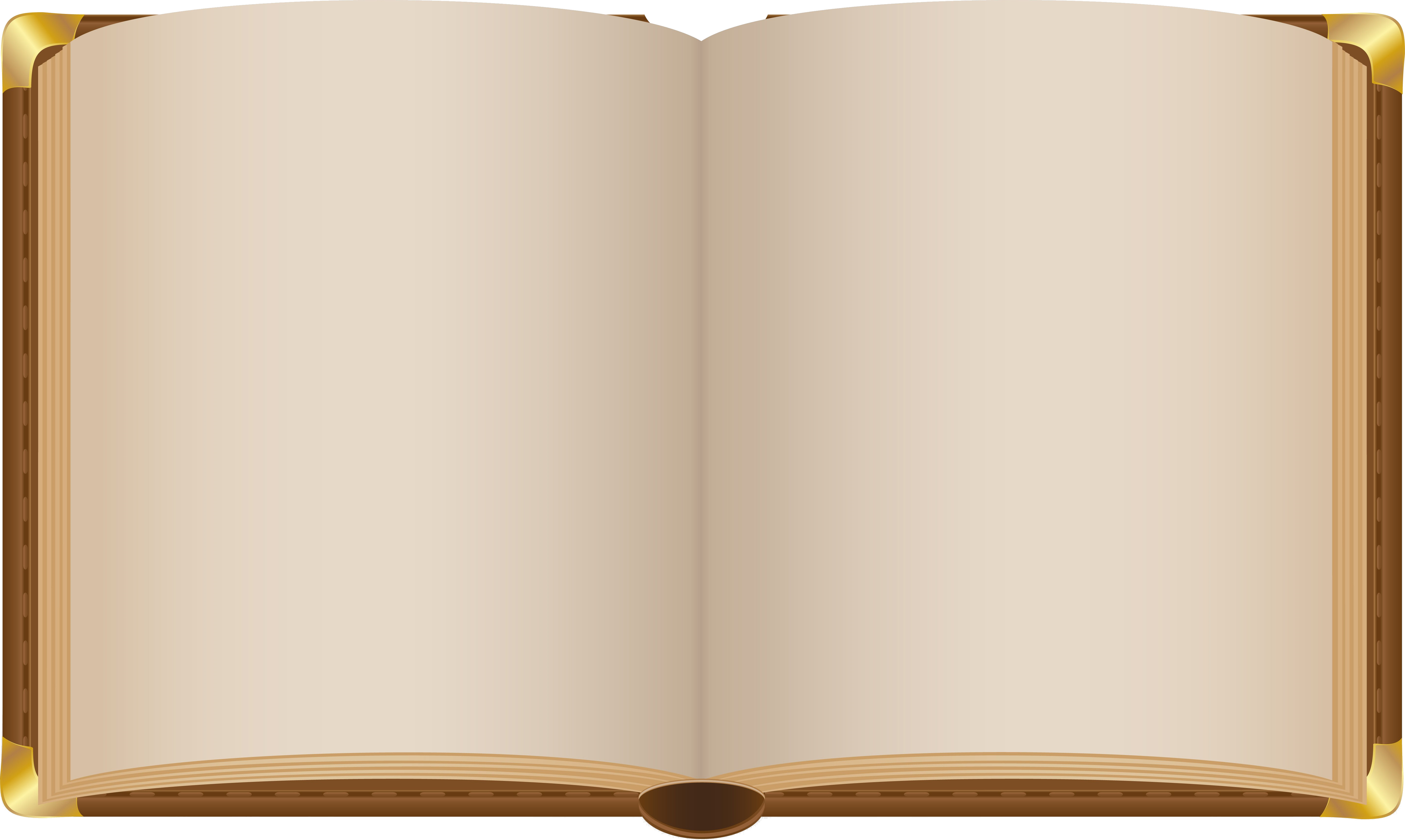 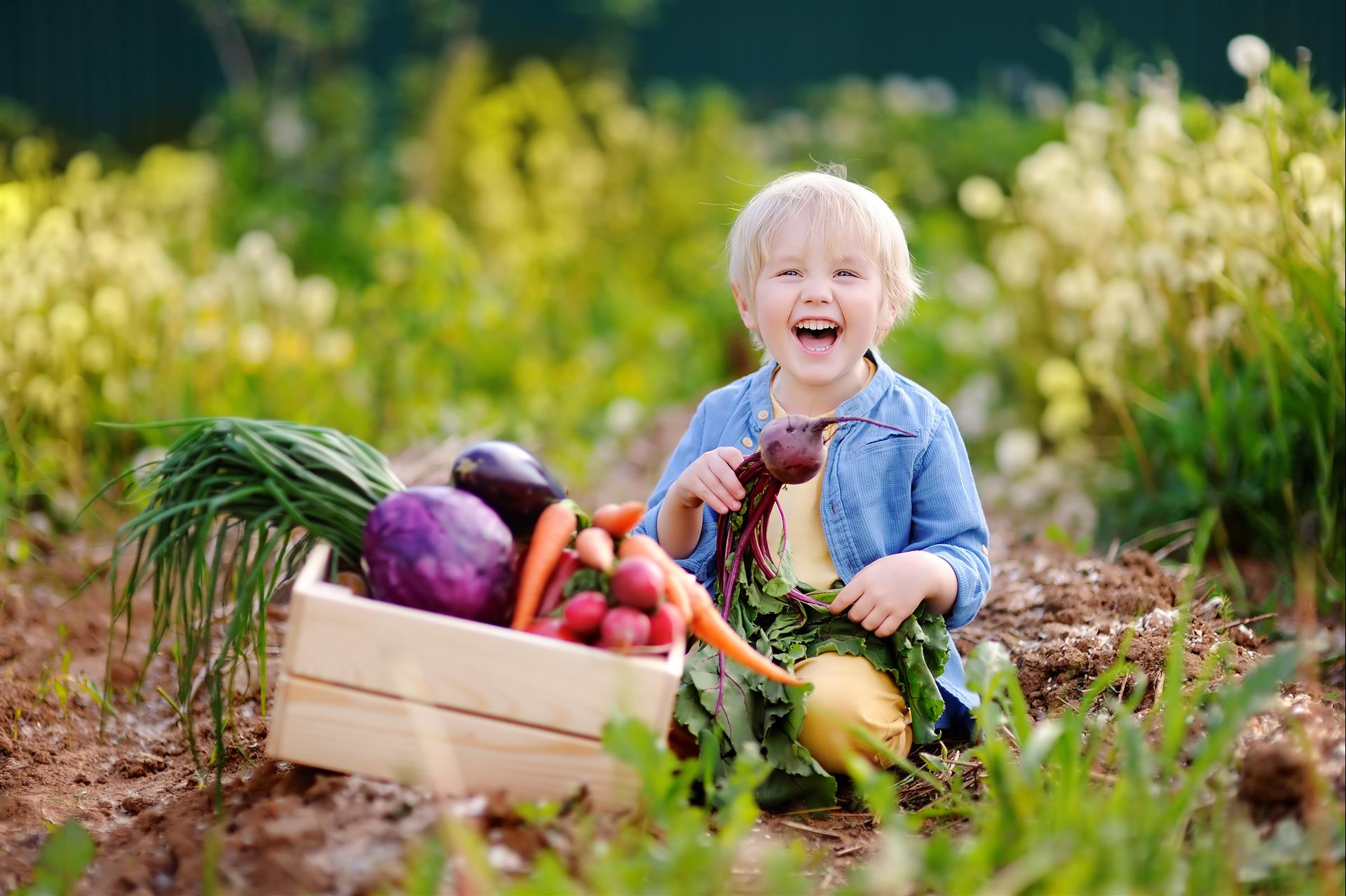 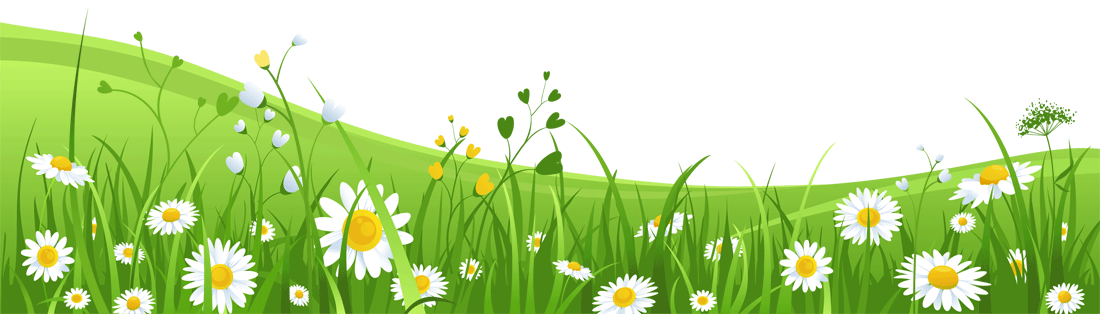 [Speaker Notes: На лесных солнечных опушках загораются в зеленой траве алые огоньки сладкой-пресладкой, душистой ягоды – земляники. Поэтому и называют июнь «земляничником».]
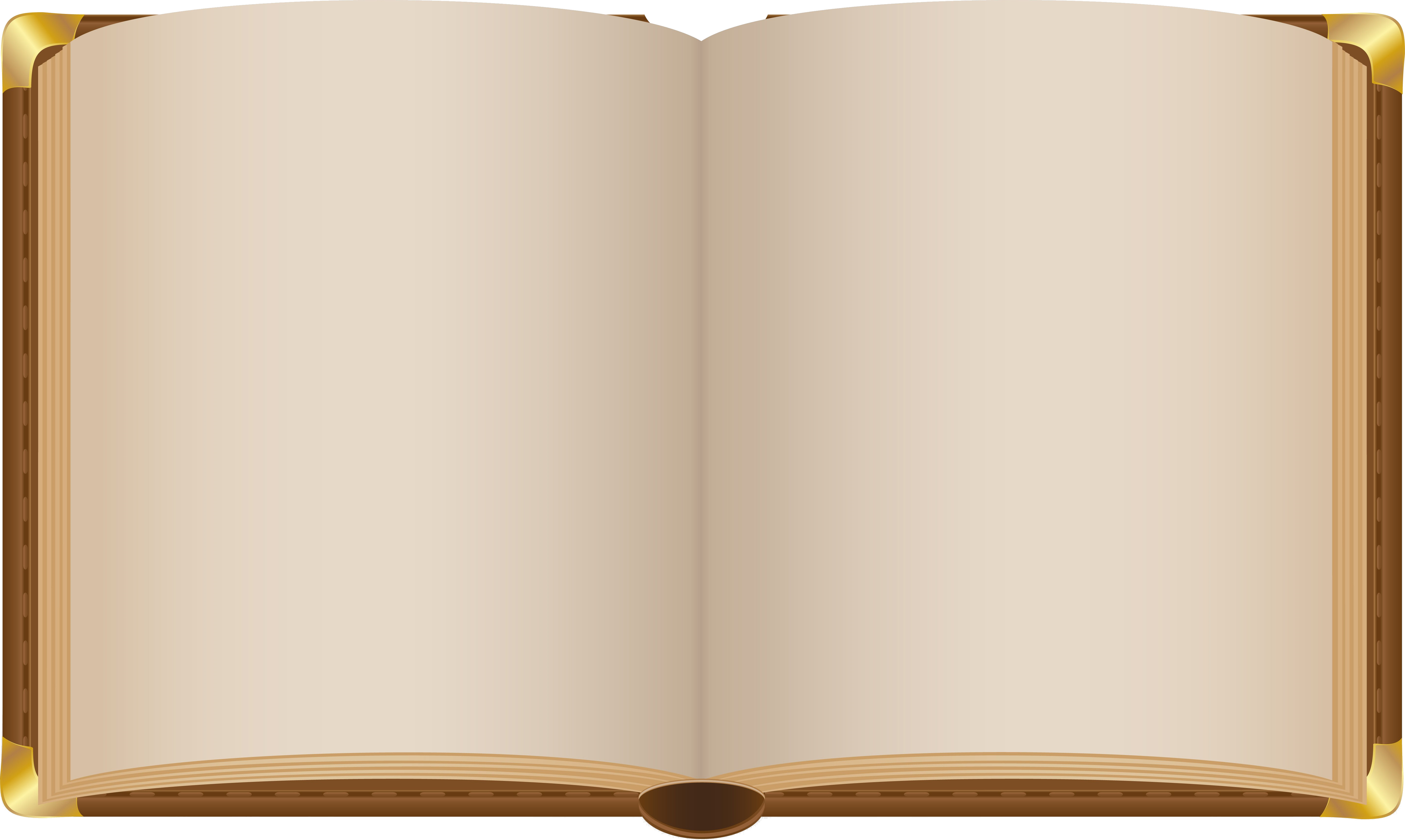 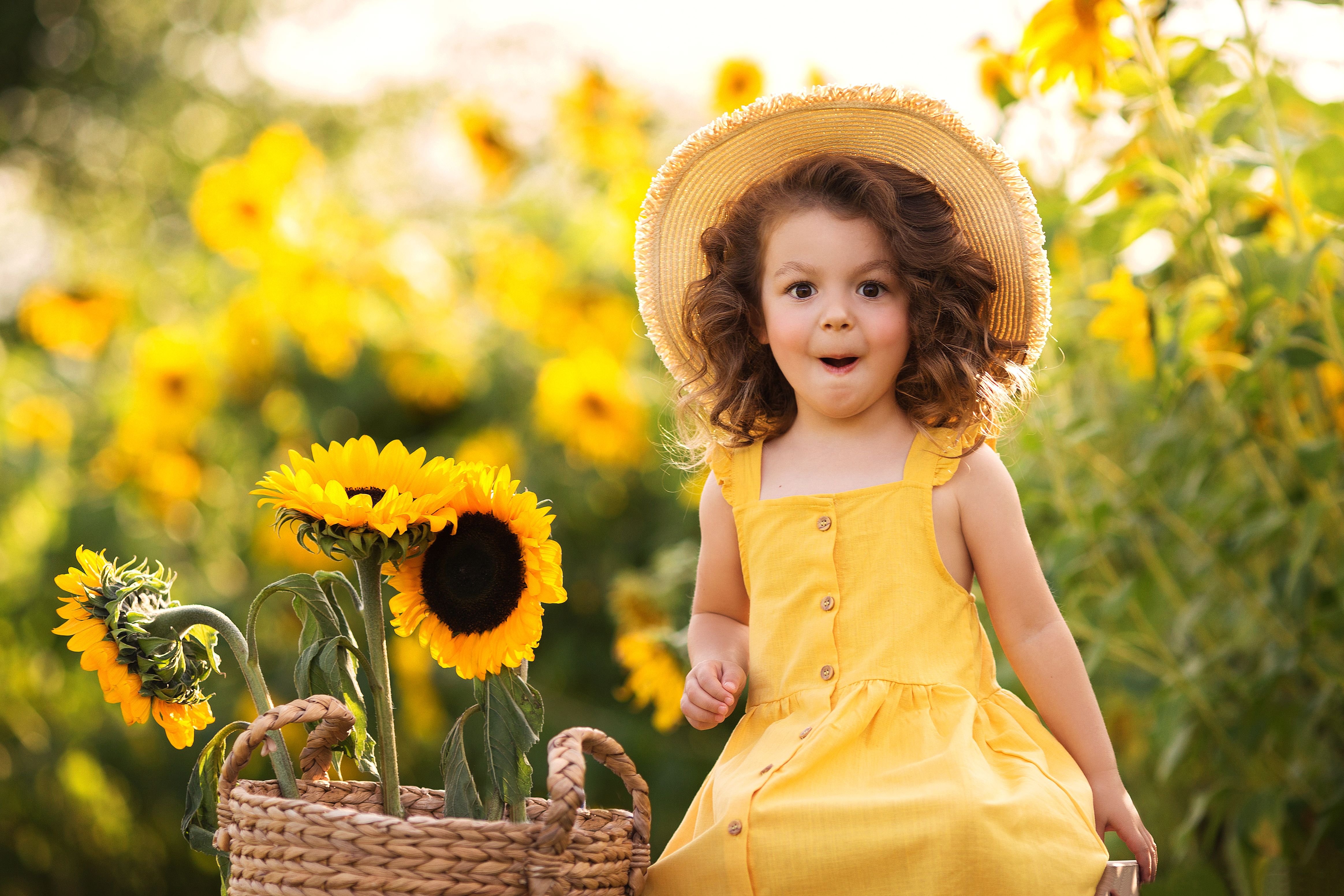 Собираем в августе
Урожай плодов.
Много людям радости
После всех трудов.
Солнце над просторными
Нивами стоит.
И подсолнух зернами
Черными набит.
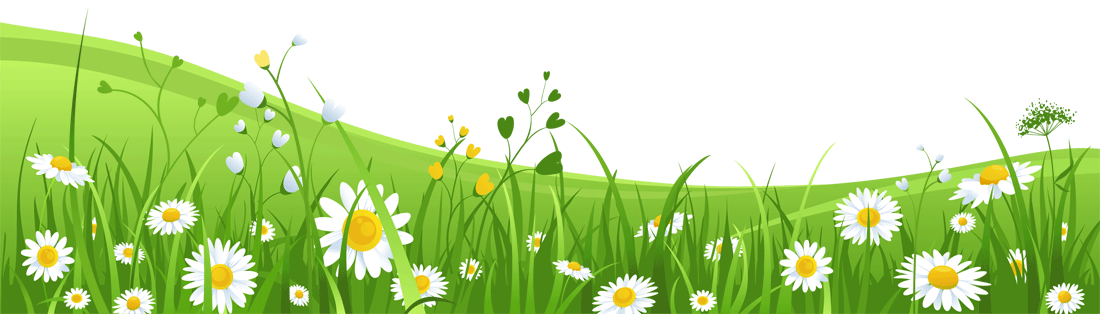 [Speaker Notes: Собираем в августе
Урожай плодов.
Много людям радости
После всех трудов.
Солнце над просторными
Нивами стоит.
И подсолнух зернами
Черными
Набит.]
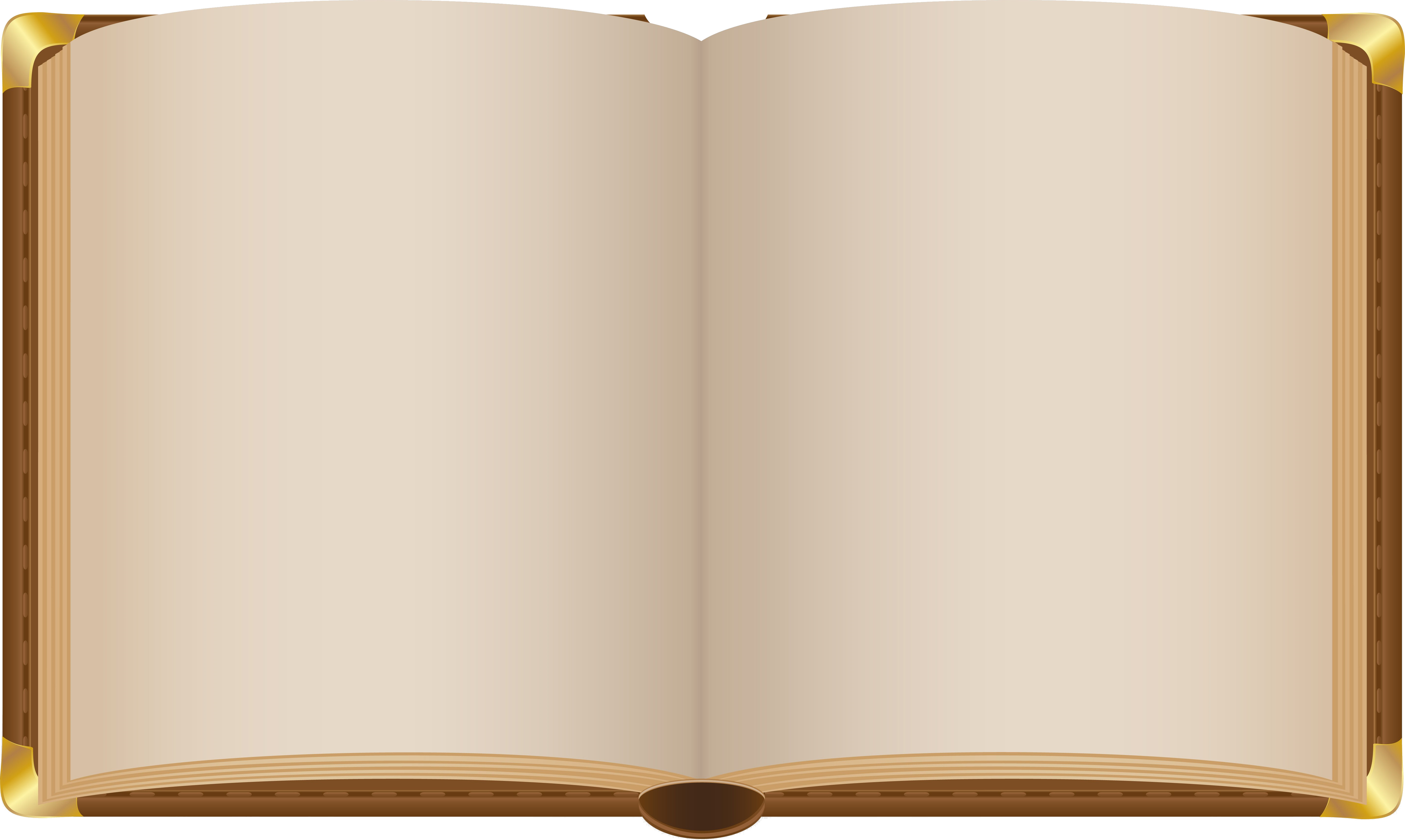 До новых встреч …
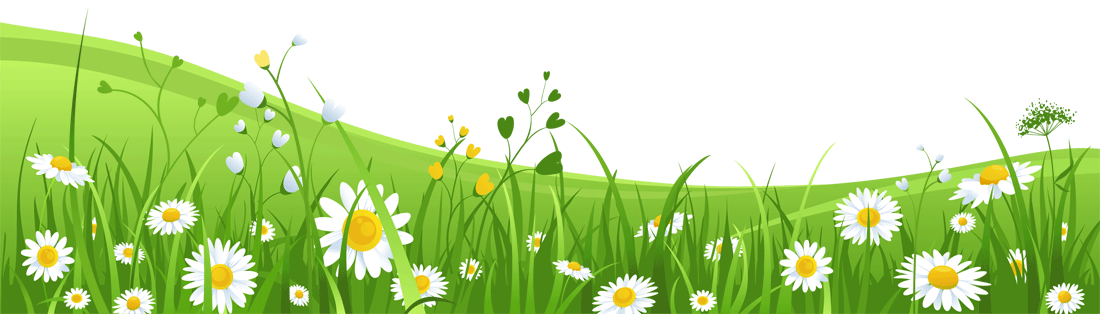 [Speaker Notes: До новых встреч.]
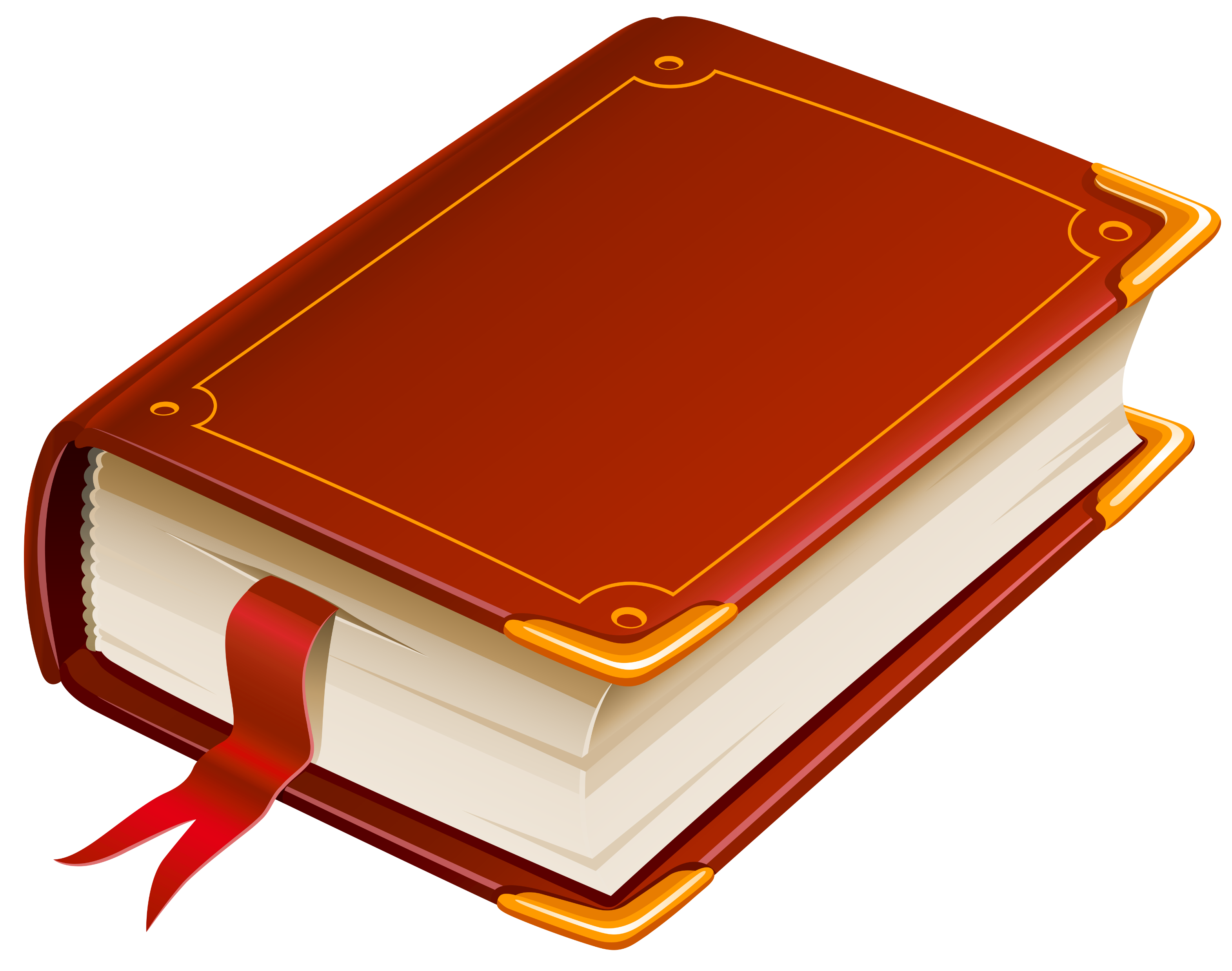 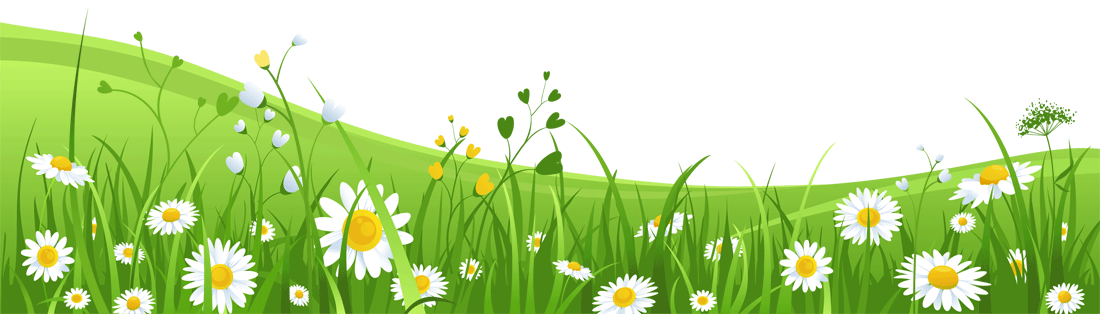